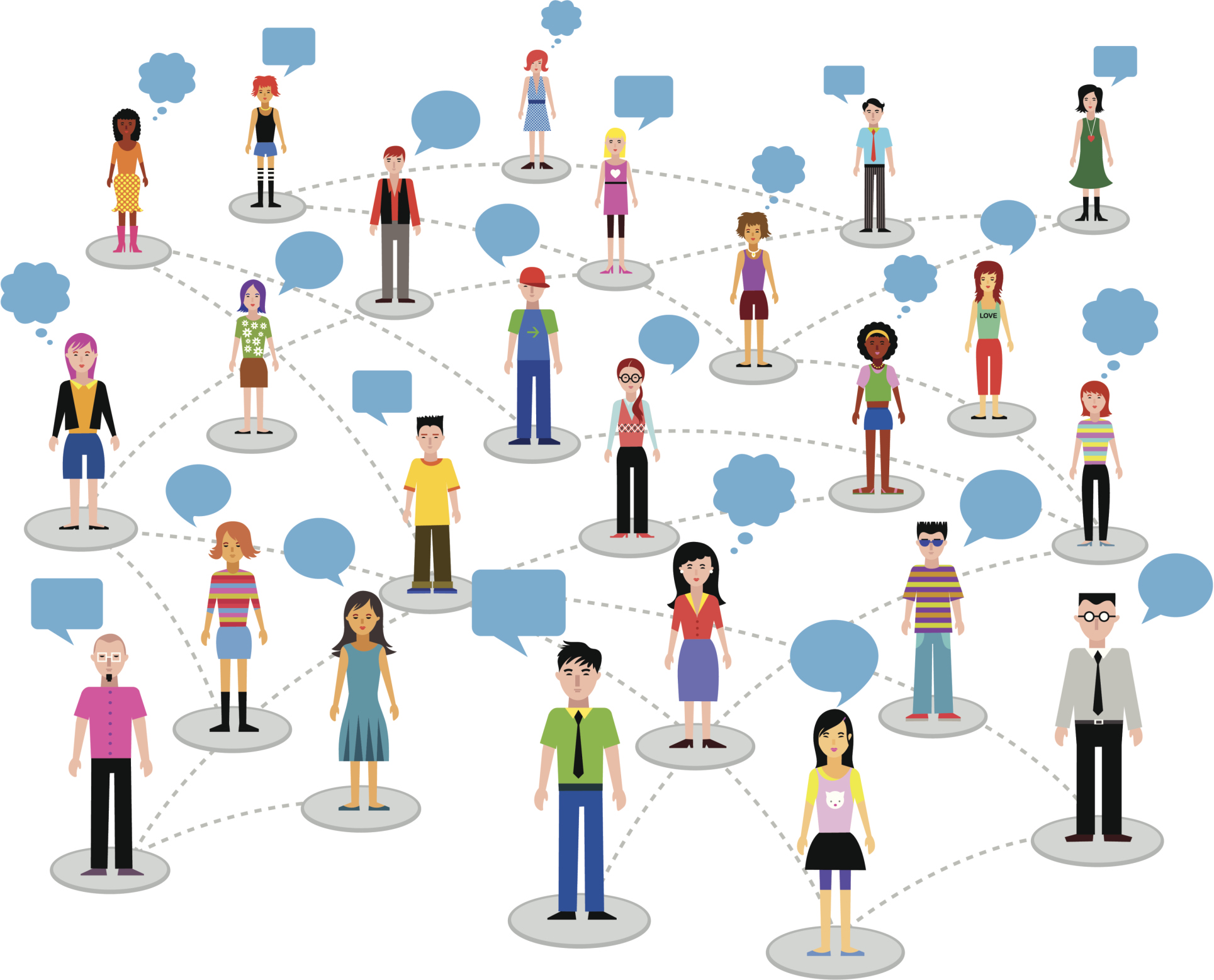 Welcome to your Registered Manager’s Network
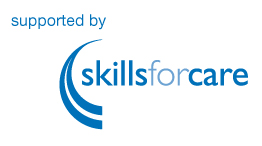 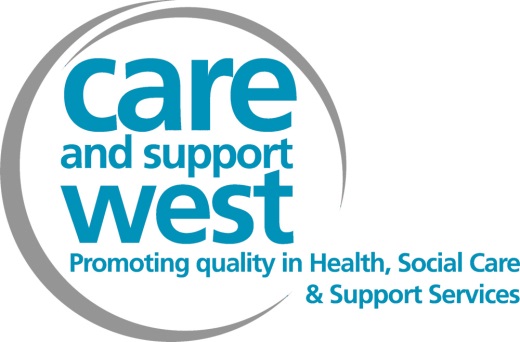 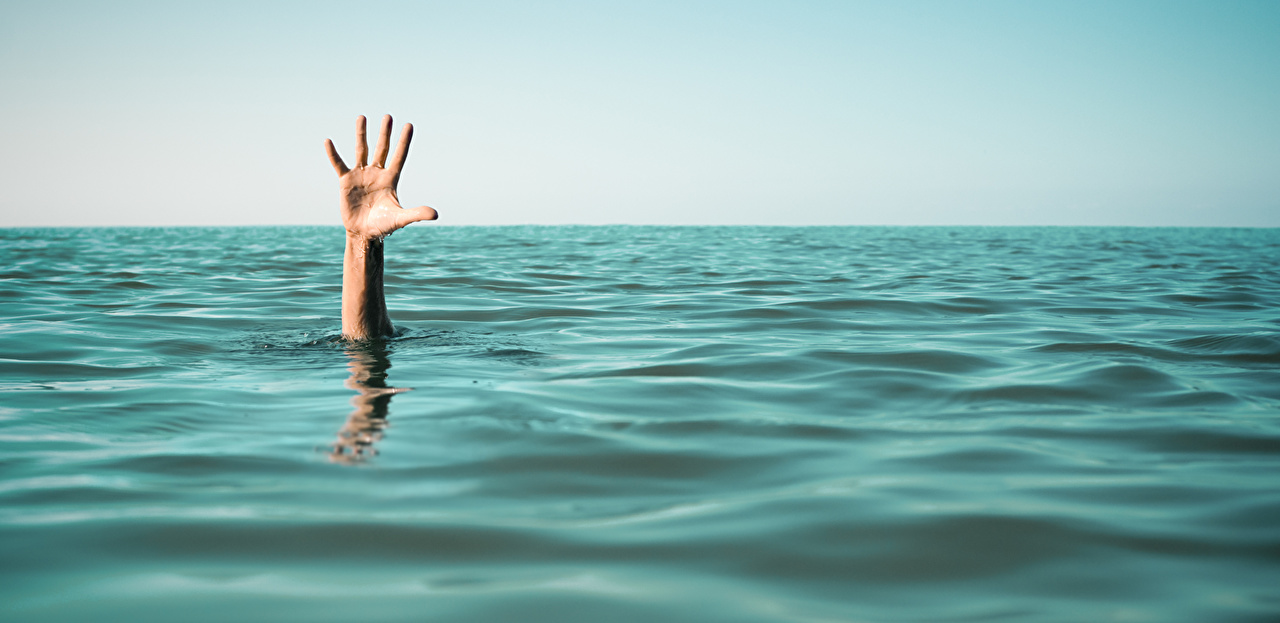 The issues we face
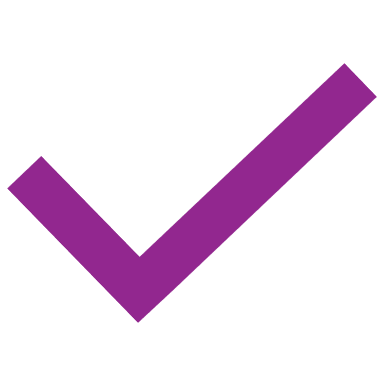 “If a truth is told and nothing changes then it will remain a truth”
Mik Alban – stating the bleeding obvious
[Speaker Notes: The whole purpose of this exercise is to expose the truth – are CQC promoting good quality care or serving to prevent it?
Are LAs acting in accordance with their duties under the Care Act … or not? 
LAs can say that doesn’t happen here but if it does and nothing changes then the truth will out 
It is about nailing the indisputable and holding local authorities and others to account for their actions 
I need to know:  
have I got it right? 
What is really going on?]
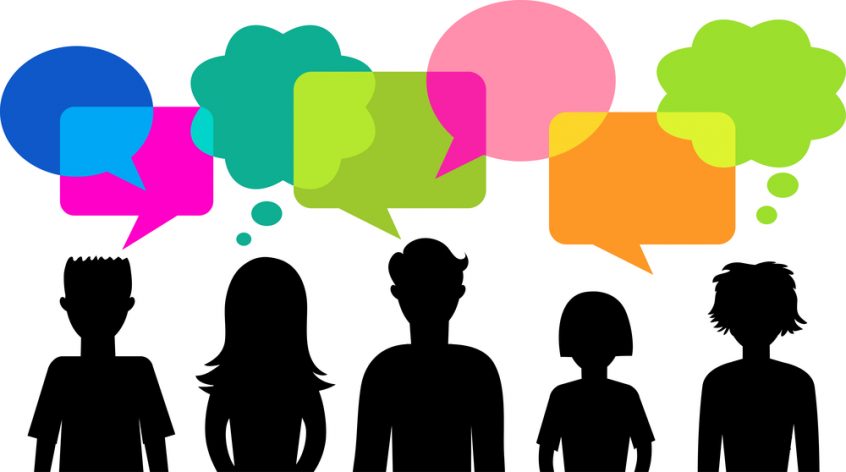 The report is full of quotes from a whole range of providers …
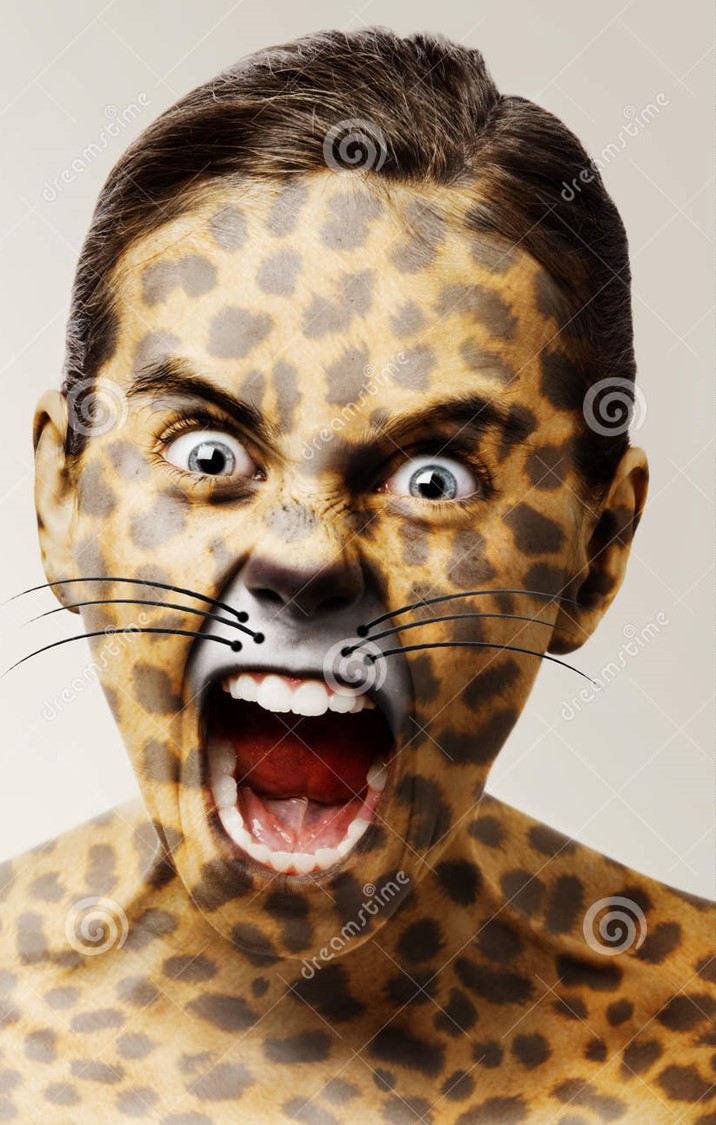 This whole process is about helping providers have a voice
People are understandably fed up of being constrained and overburdened and then being blamed when things go wrong … often by those who are responsible for creating the problems in the first place
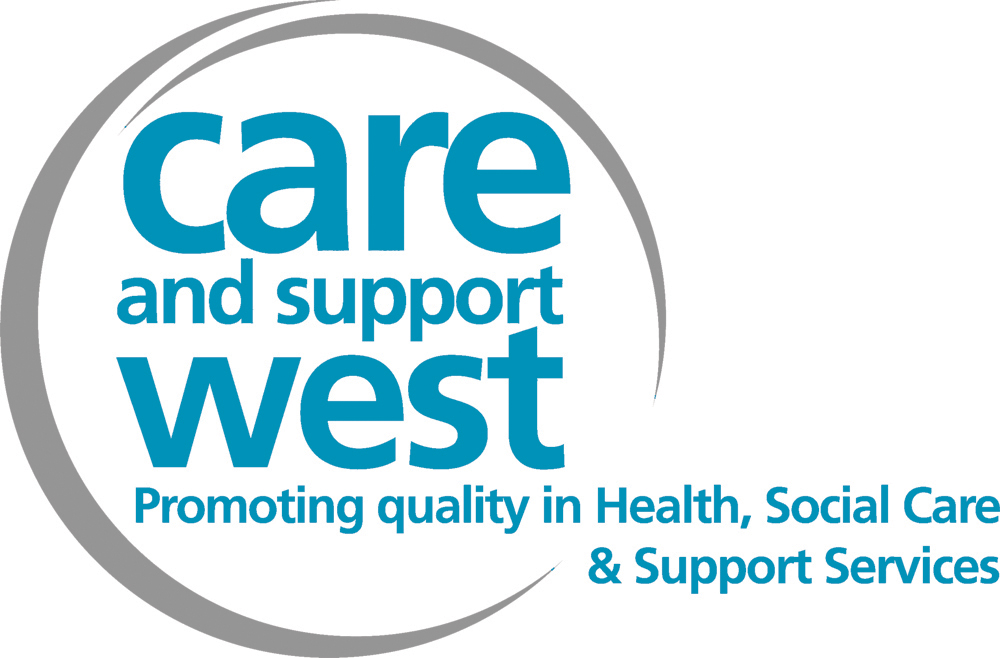 [Speaker Notes: I don’t use these sessions as a hard C&SW sell and many of you are already members – it is a truth that we are trying to get your message out there and the more members we have the more representative we are and the better resourced we are to do this – to support the sector in what are challenging times, we could do with the sectors support]
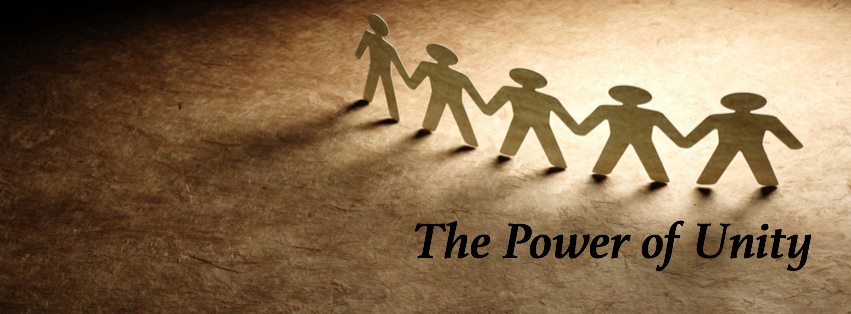 [Speaker Notes: United we stand – The purpose of the report – to get it right and to give providers a clear voice  
We could get depressed or we could get clear, united and vocal – I’d rather we did the latter]
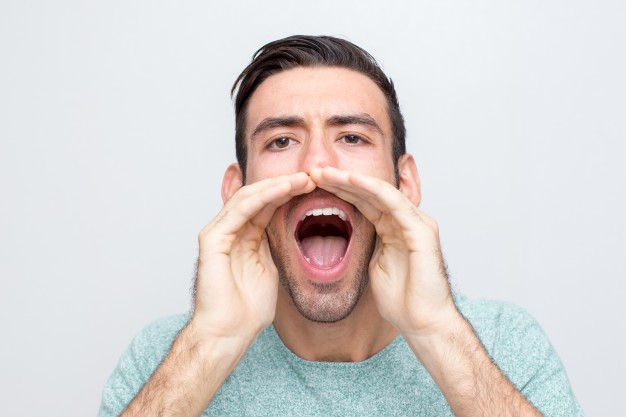 So who are we telling?
Providers
Local Authority and CCG commissioners
CQC
Relevant elected members
Local MPs
Chair of the Health Select Committee
Other Care Associations
Jeremy Hunt?
[Speaker Notes: We want your voice to go as far as possible]
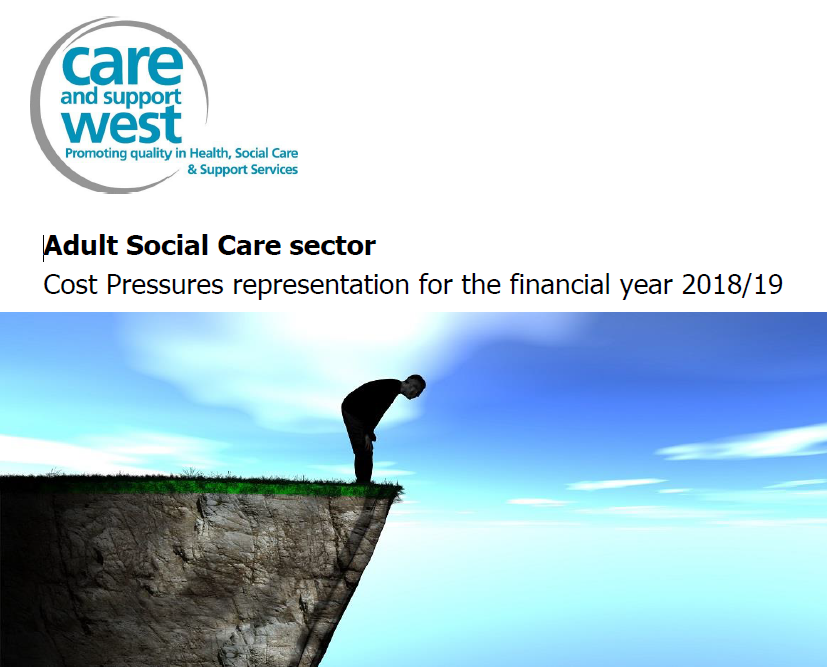 Additional report based on responses to a questionnaire which looks at:
Pay rates for frontline staff
The % split between staffing and non - staffing costs
Maintaining pay differentials between job roles
Sleep- ins and the NMW
Staff vacancy rates
Staff retention and turnover
Inflationary and additional costs
Occupancy rates
[Speaker Notes: Trying to be consultative – trying to capture the reality of the situation on the ground]
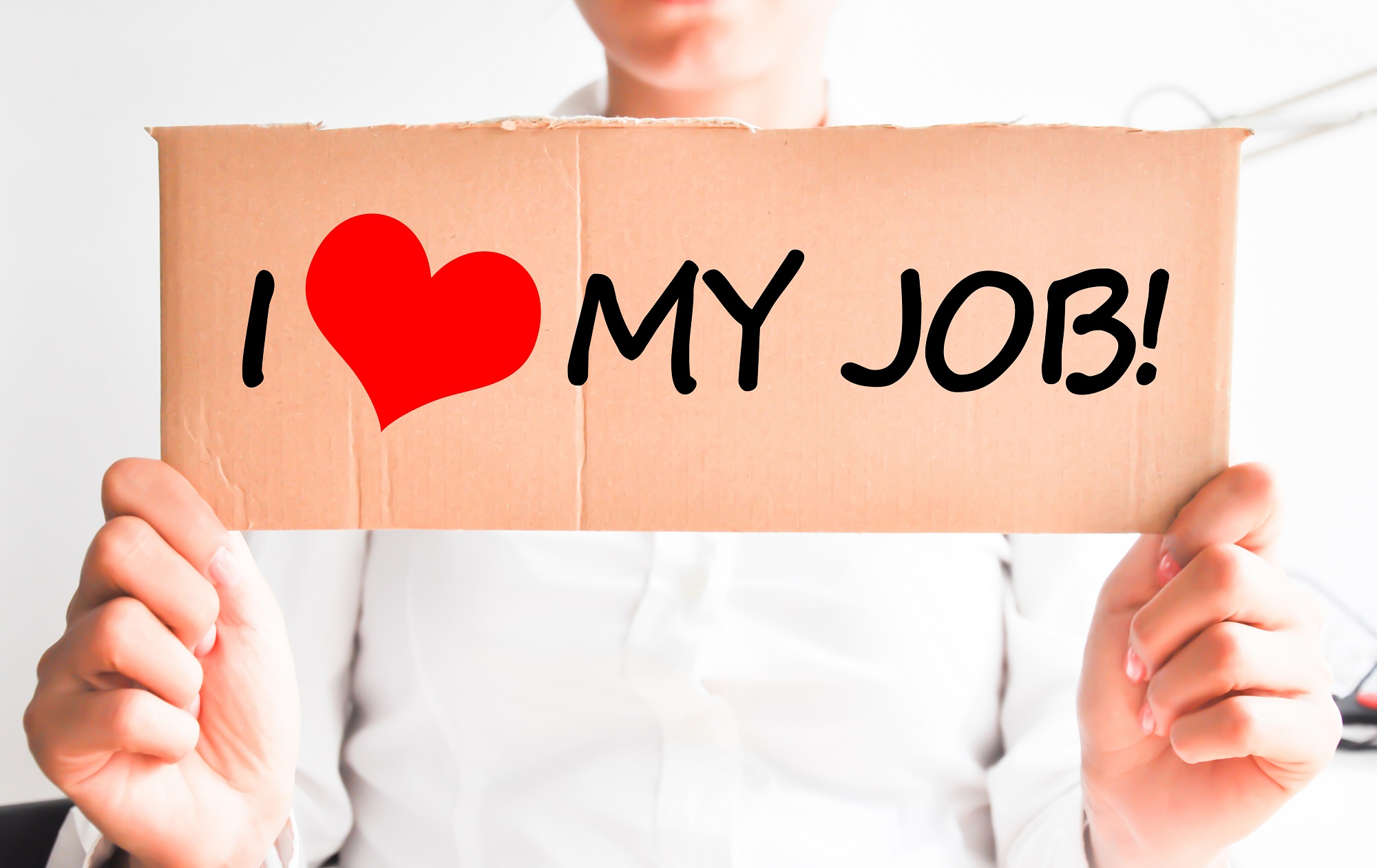 Staff recruitment and retention
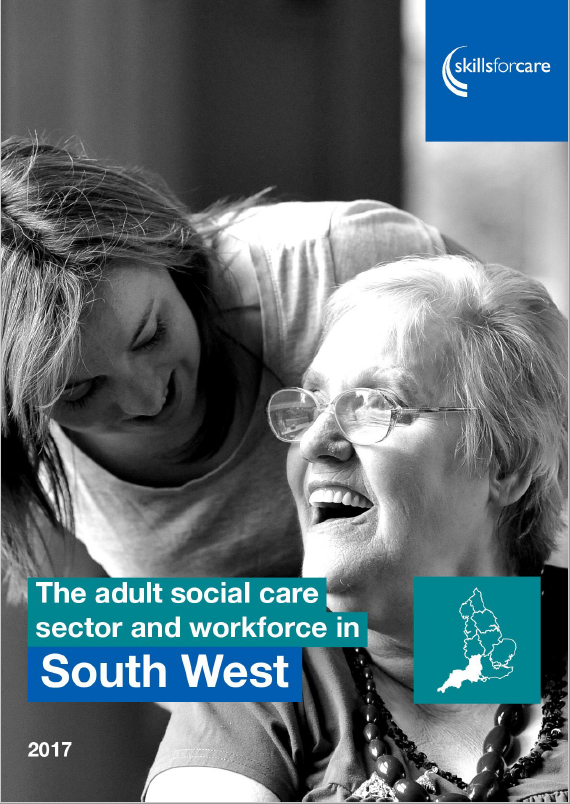 Skills for Care workforce report
Estimates a staff turnover rate of directly employed staff working in the sector in the South West as 32%
Equates to around 45,000 leavers over the year although many of these are ‘recycled’
The turnover rate was higher within registered nursing roles (33.1%) and care worker roles (39.5%)
The turnover rate for registered managers was 21.2% … on average 10.7% of RM positions are vacant
The staff vacancy rate for the region as a whole is 6.9% which equates to an average of around 9,500 vacancies at any one time
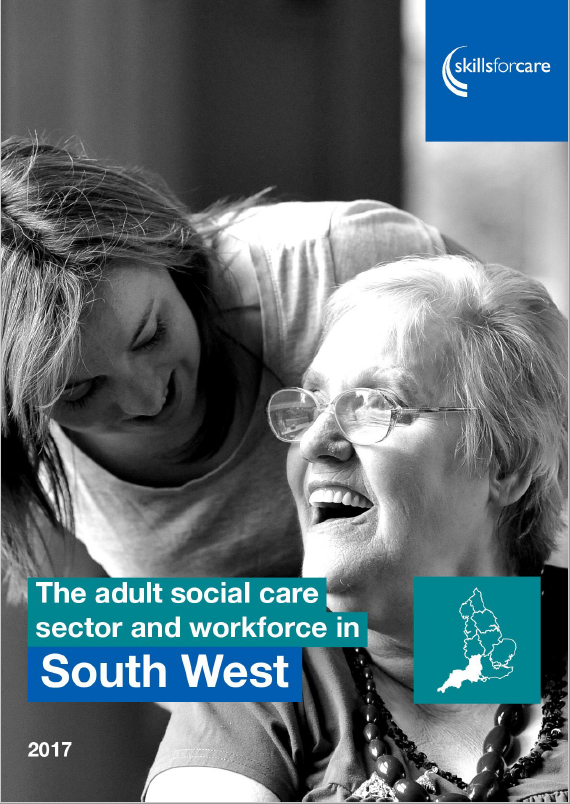 Skills for Care workforce report
The social care workforce is aging and the sector is currently not attracting young people in the numbers it needs
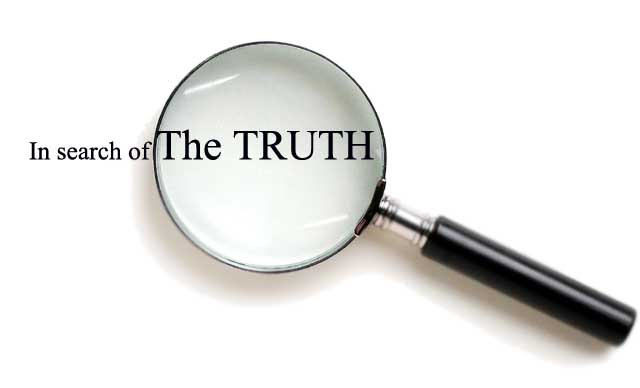 Our findings
Staff recruitment is dire and as bad as its ever been despite managers and organisation devoting more time and resources to it
The situation is worst in Domiciliary Care despite the sector often paying higher rates
Non UK nationals are a vital part of many staff teams – without them many services would increasingly struggle to function
[Speaker Notes: The effectiveness of recruitment strategies is mixed – lot of time and effort – the reality of the job then determines whether or not people stay – might spend all that time effort and money recruiting someone and then they leave – back to square one again 
Delays in DBS checks although better can still result in people opting to work elsewhere]
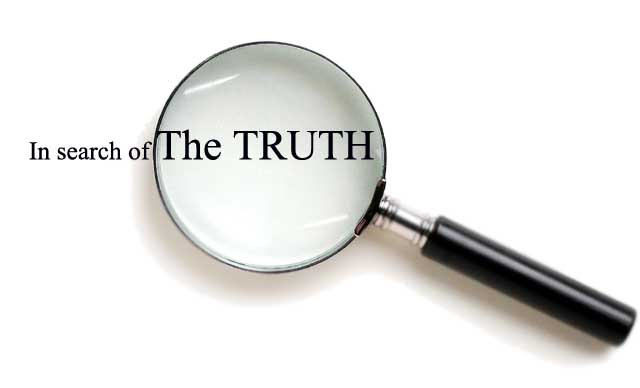 Our findings
Agency use is becoming more prevalent as services are not able to meet their commitments with their own staff teams
Pay rates are an issue for staff – they can earn the same or more in other sectors without the same degree of disruption to their lives
Many people are either unable or unwilling to work the anti social hours and shift patterns required in social care
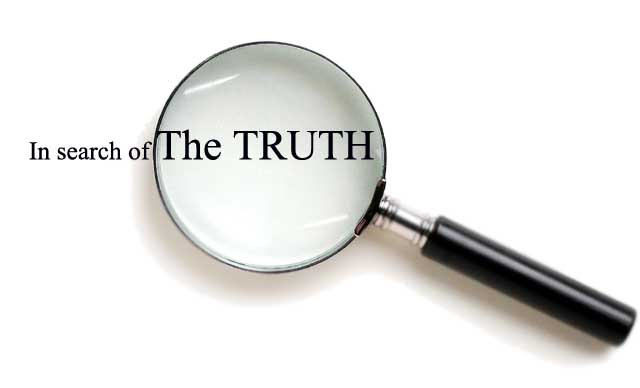 Our findings
The people the sector wants are people who ‘care’ … many of these (potentially great) carers are being put off because of both high quantities of paperwork and becoming increasingly disillusioned and burnt out
Current pay, terms and conditions mean that often the people applying to work in the sector are the ‘wrong people’
[Speaker Notes: It needs to be recognised that care work is not a minimum wage job … 
Conceptually it needs to be understood that providing high quality care and support to vulnerable and often complex people is not the same as flipping burgers, stacking shelves or serving coffee.]
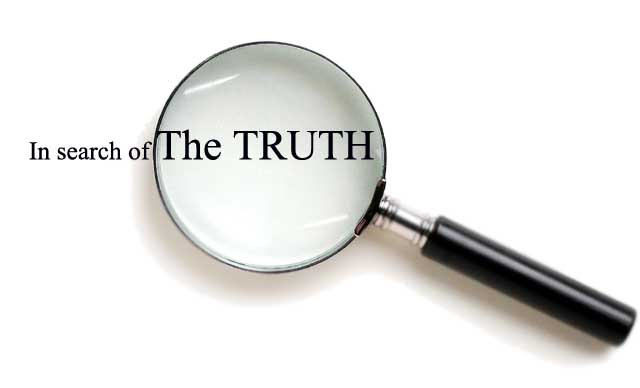 Our findings
The levels of expectation and stress are contributing to high burn out and turn over rates in Registered Managers
Services can’t get Registered Nurses for love nor money – the shortage is chronic and they can increasingly name their price
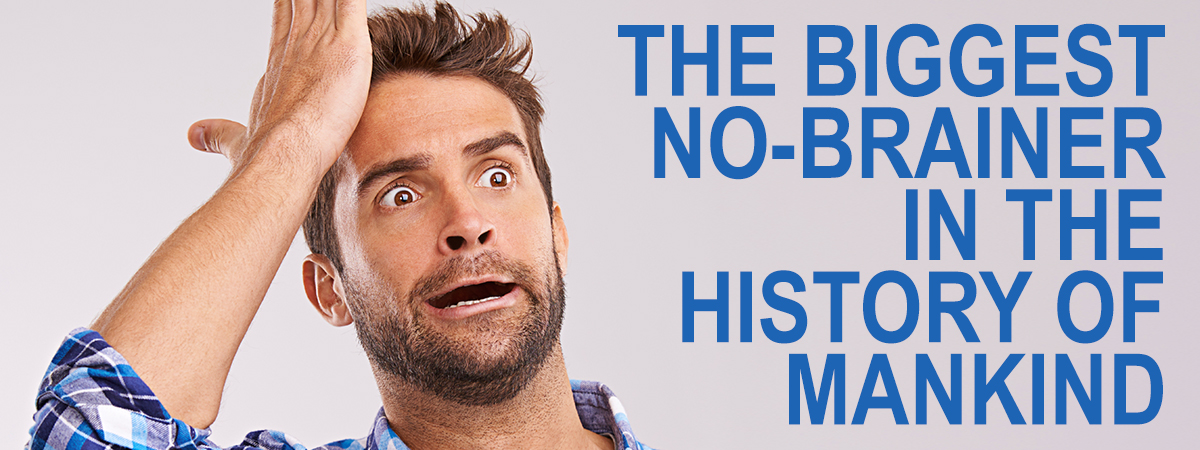 We made a series of recommendations
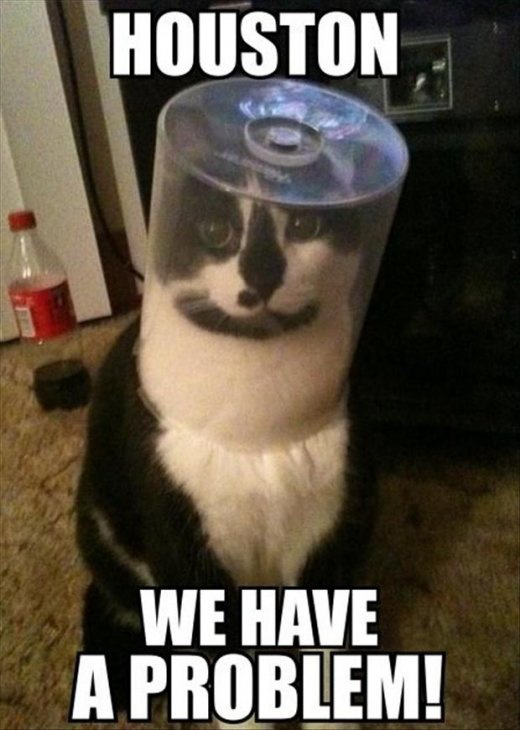 The need for social care services is going to become even greater as society ages and people with complex needs live longer. Even as it stands the sector is unable to recruit and retain the staff it needs
Message to Government
It ain’t going to get any better if you keep making it worse
And p.s. … its already been privatised
Useful chart … courtesy of Skills for Care
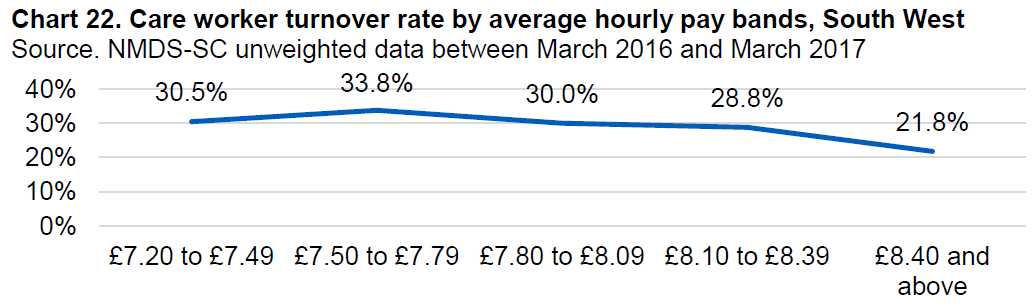 A turnover of 21.8% is still not brilliant compared to an average of 15% for all sectors … but you can see that once pay reaches a certain rate, it does have a positive impact on staff retention
Developing a realistic payment model
Care and support work is not a minimum wage job
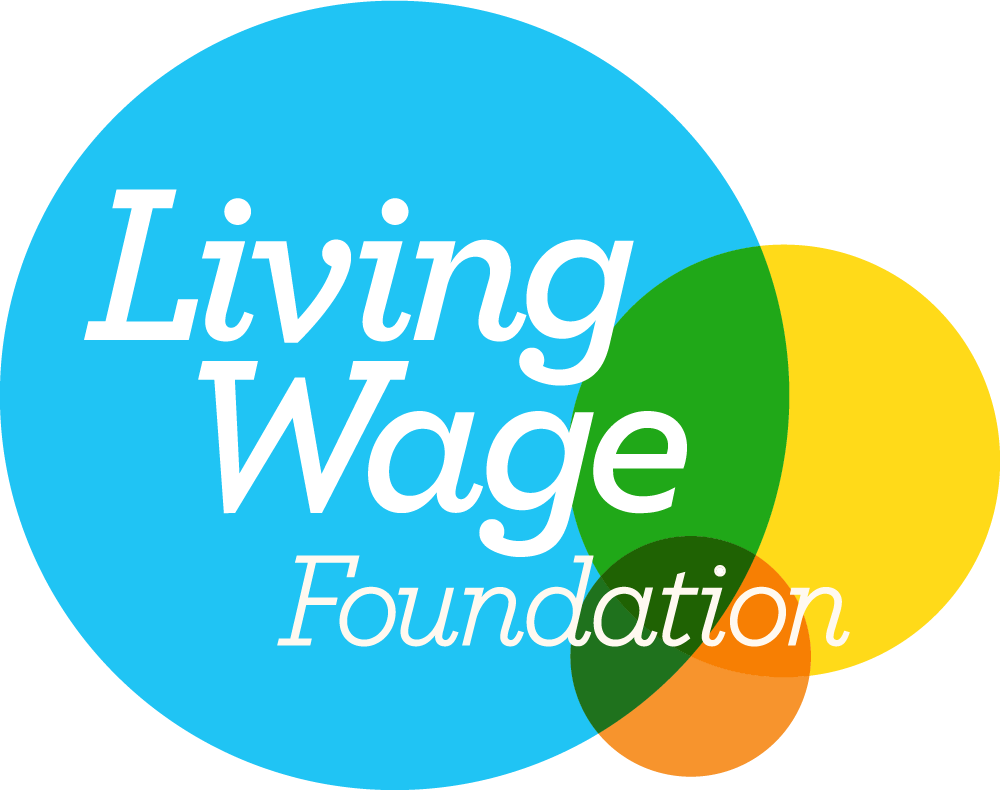 To be effective a payment model needs to use the ‘real’ Living Wage as its starting point
Currently £8.75 an hour outside London
[Speaker Notes: Conceptually it needs to be understood that providing high quality care and support to vulnerable and often complex people is not the same as flipping burgers, stacking shelves or serving coffee
Real Living Wage sends out the right message -]
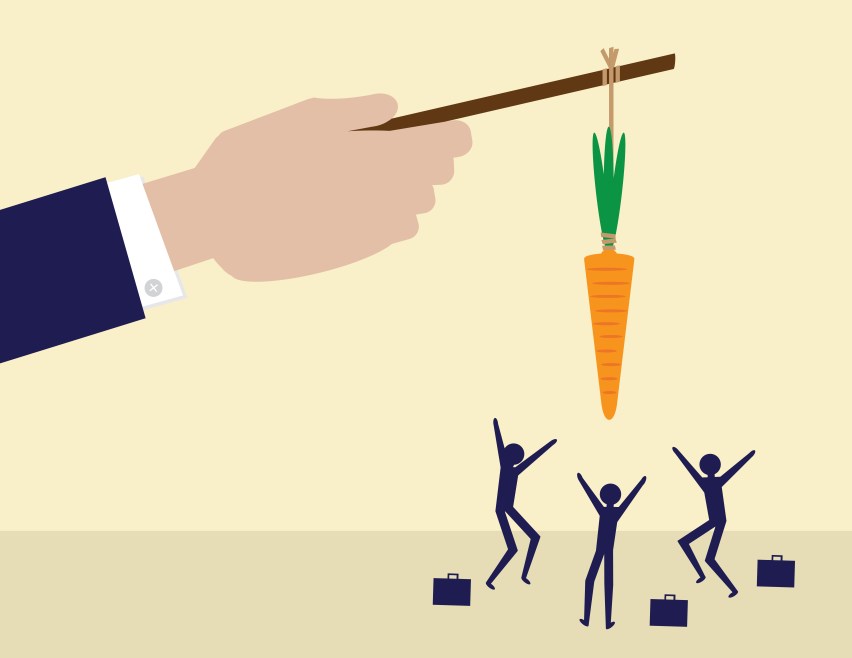 Additional incentives for
Working anti social hours
Working split shifts or lone working
Supporting / caring for people with complex needs
Experience and length of service
Taking on more responsibility i.e. Senior Carers / Deputy Managers / Team Leaders
To place the status of social care on a similar footing to social work, nursing or other healthcare professions, there should be a recognised social care degree
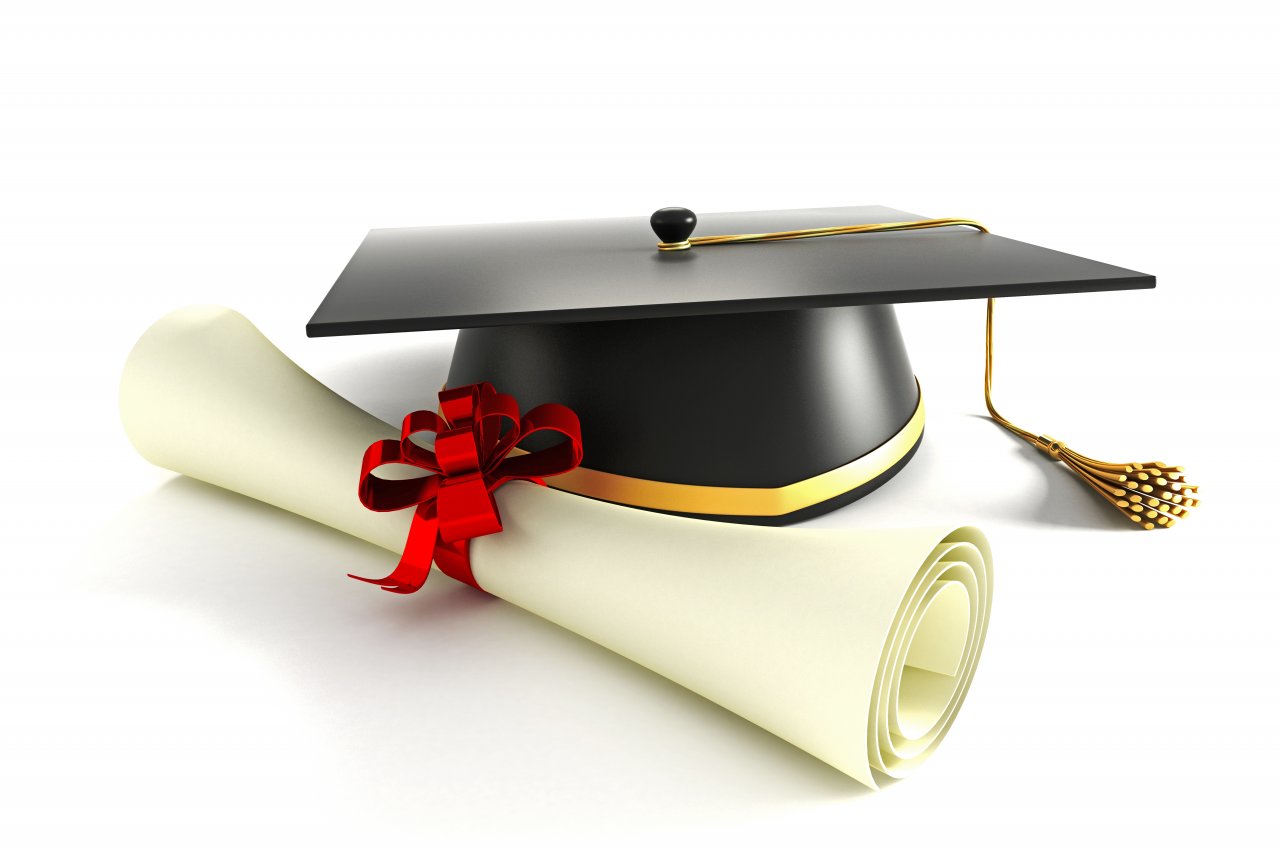 Combine work within the sector and college release
There should be bursaries available to encourage people
The cost of getting a degree is becoming increasingly prohibitive for many - offering a highly subsidised route would help attract people to the sector
Alongside recognising the professionalisation of the sector this could help develop the leadership of tomorrow
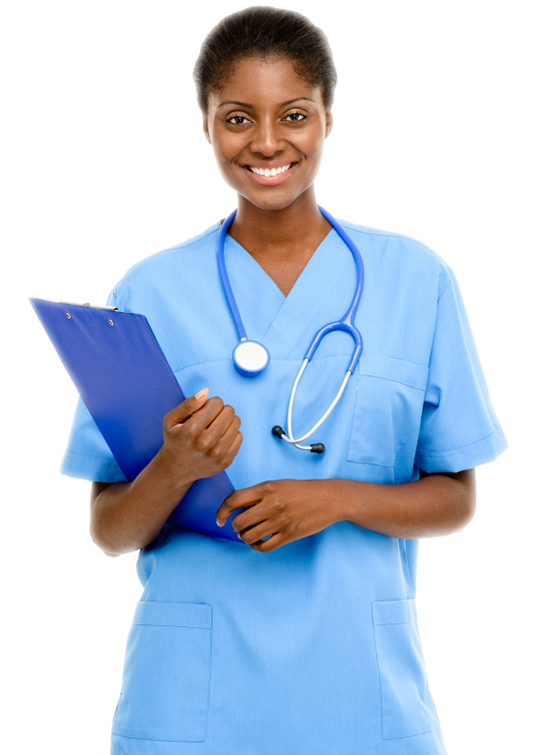 Nursing homes are a vital part of our health and social care infrastructure - if they cannot attract nurses then they cannot operate
They need to be able to pay their nurses at levels that will attract them into the sector i.e. matching NHS pay rates and terms and conditions
If this does not happen, more and more nursing homes will cease to operate – placing further strain on an already overburdened NHS
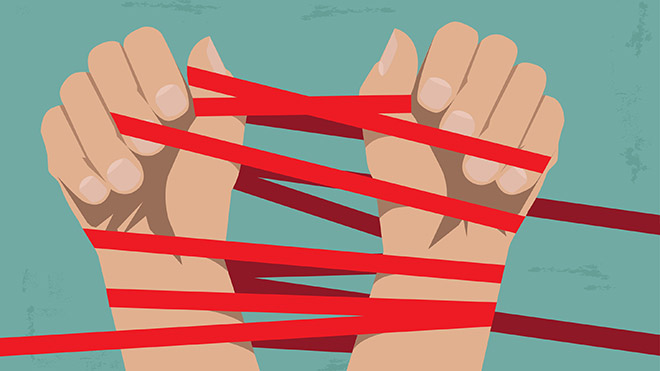 Regulation and oversight
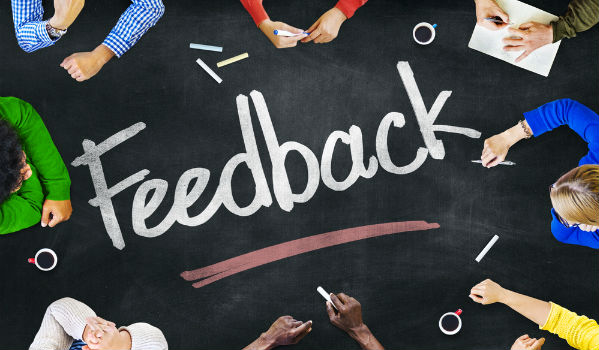 What people told us …
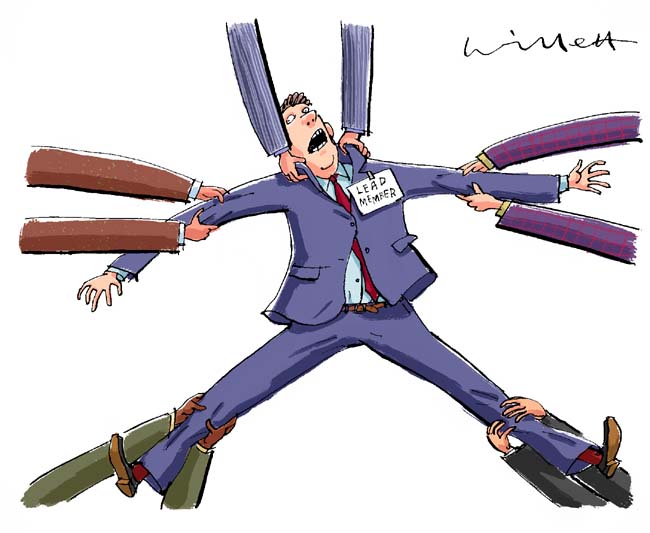 Experience of being regulated by multiple bodies
One person’s right is another person’s wrong – different bodies (even different people) have different expectations = not helpful
The current system lends itself to duplication, confusion and frustration
Dancing to different tunes results in additional work for already overstretched people
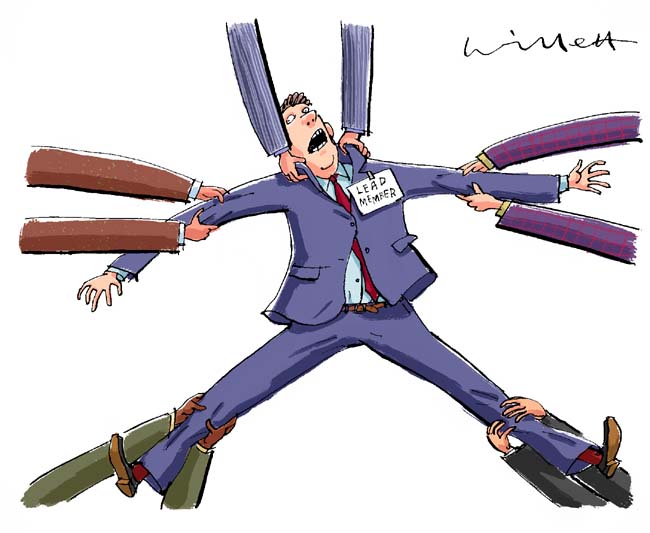 Experience of being regulated by multiple bodies
As it stands Healthwatch are not felt to add any real value to the regulatory process
Regulators who provide solutions and support are both more motivating and add more value to the system than those who purely sit in judgement
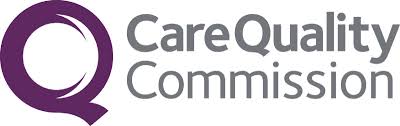 And to CQC specifically …
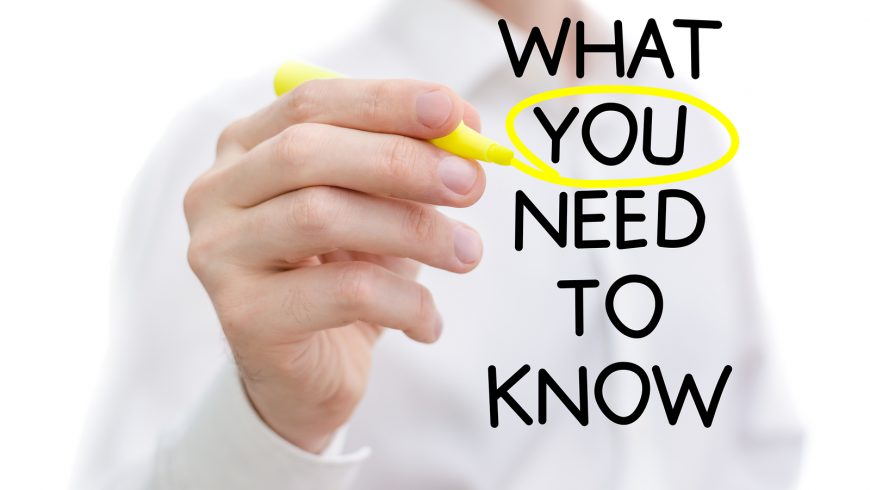 There is a lack of faith in the consistency of the regulatory process – it is experienced by many as overly subjective and something of a lottery
At times regulation is experienced as unnecessarily harsh and picky
Relatively minor infringements can have a disproportionate impact on ratings which are then not reflective as the service as a whole
Given the importance of inspection reports, judgements that remain  the same after re inspections have identified that required improvements have been made are felt to be unfair – these are in the public domain
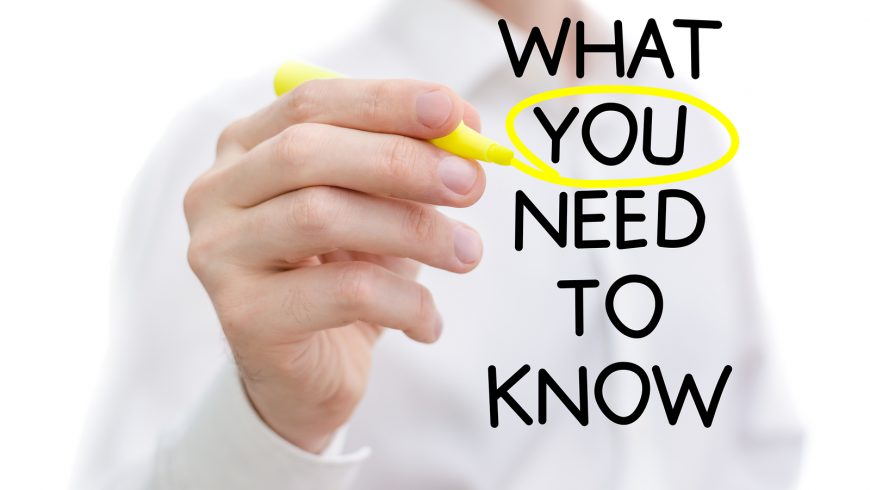 CQC are not perceived as an  organisation that is helping the sector but rather one that sits in both judgement and on the fence
The numbers speak for themselves – 39.5% turnover in front line staff … 21.2% turnover in Registered Managers … the feeling is that the demands of the regulatory system are actually part of the problem
[Speaker Notes: This is seen as a weakness not a strength – missing a trick here]
In a nutshell …
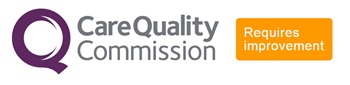 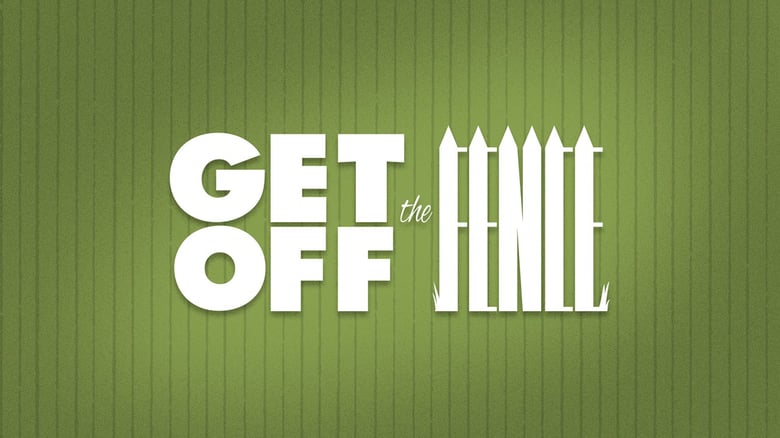 CQC … what we want from you
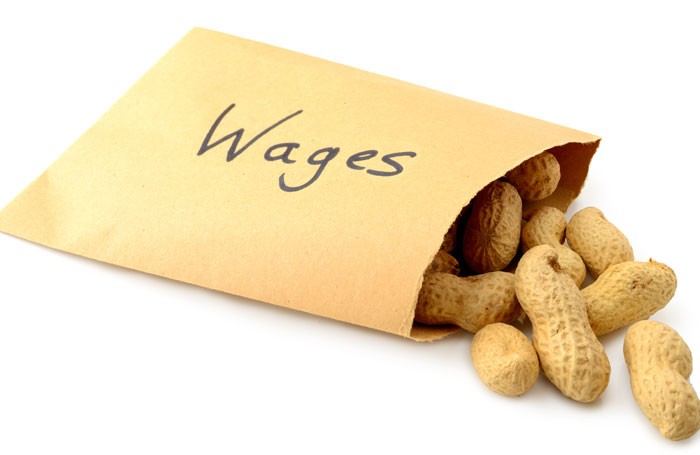 Rates of pay
Given that providers are expected to recruit and retain sufficient numbers of staff of the calibre needed to deliver good quality care, do CQC feel that this can be achieved on the NMW?
If not, what do they feel would constitute an effective pay structure to enable organisations to deliver on their requirements?
Non contact time
How much time for front line staff to complete administration, paperwork and handovers?
Time to manage and time to lead
What is the minimum amount of non contact time that a competent manager should have to complete the tasks associated with CQC compliance?
And what about leadership … how much time to vision, to team build, to mentor and support?
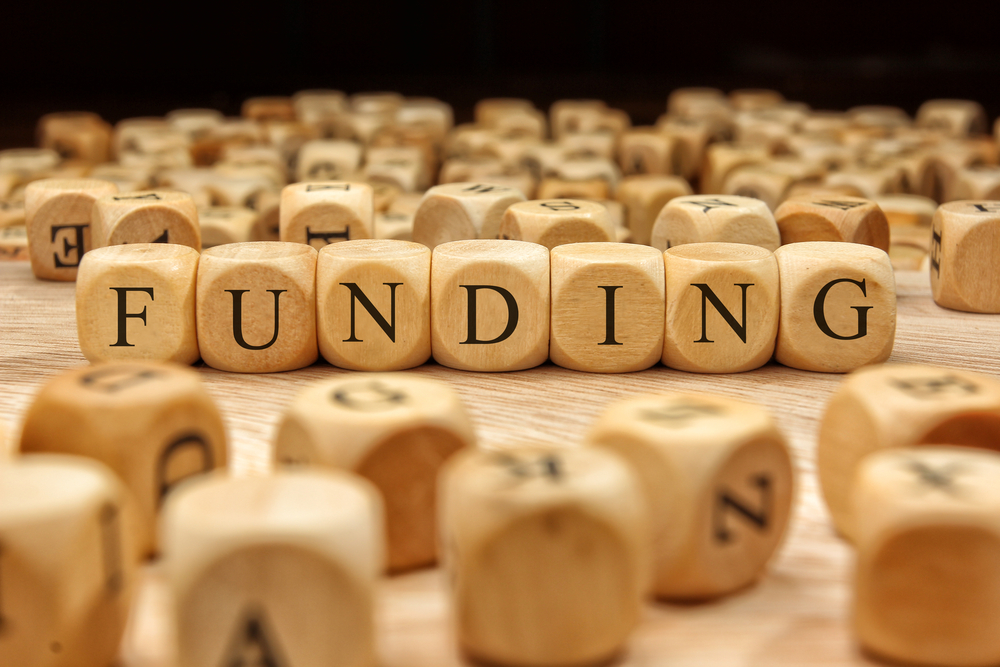 How much funding …
Person-centred funding. Should there be a relationship between the complexity of a person’s needs and the amount of management and administrative time that is funded as part of their support package?
There is also a conversation to be had around whether the focus by commissioners on purchasing the minimum number of hours to meet a person’s assessed needs is sufficient to involve people in discussions and processes to the degree required by CQC
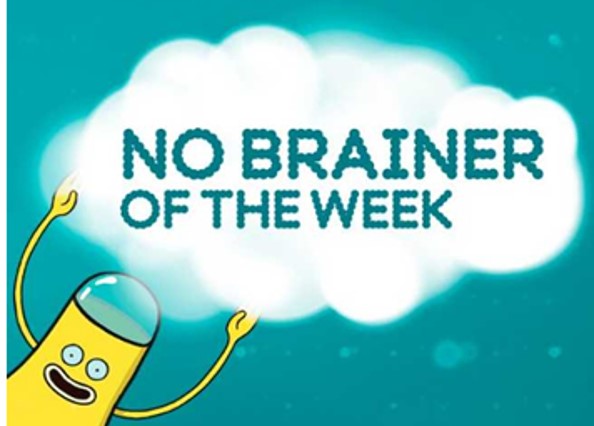 [Speaker Notes: = a series of recommendations]
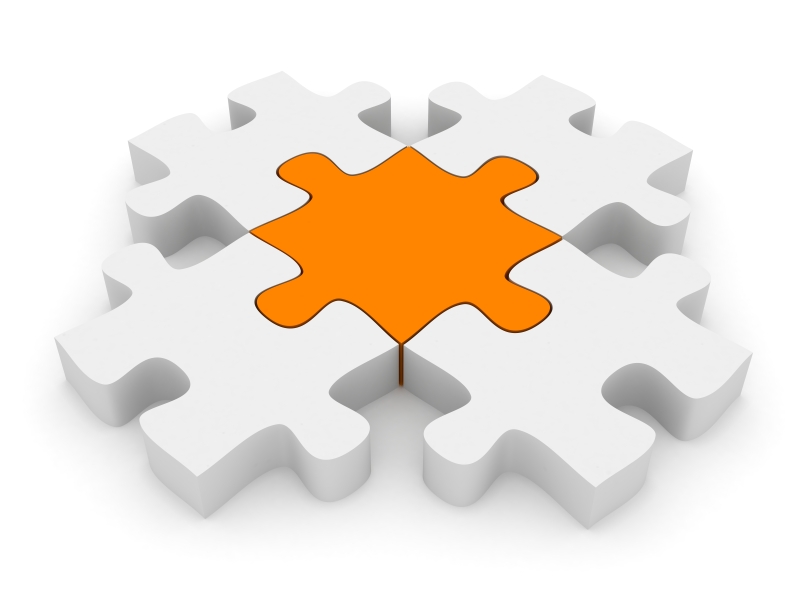 There should be a single integrated regulatory process
Duplication is not only frustrating it is a waste of time and money
It could include representatives from different stakeholders but it should be one process and one set of expectations
Providers are required to be self reflective, to learn from feedback and continually improve. Might it be that CQC are contributing to the problems facing the sector?
By doing things differently could CQC contribute to a more effective sector?
Rather than expecting managers          to second guess what is wanted, get together and agreed key templates    and frameworks and make these available to providers
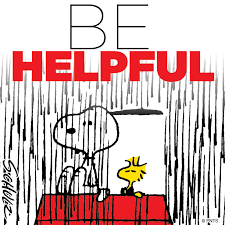 The development of templates that regulators wanted to see would help improve service quality and promote best practice
CQC are expecting managers to show leadership – the sector actually needs CQC to show leadership for the good of vulnerable people
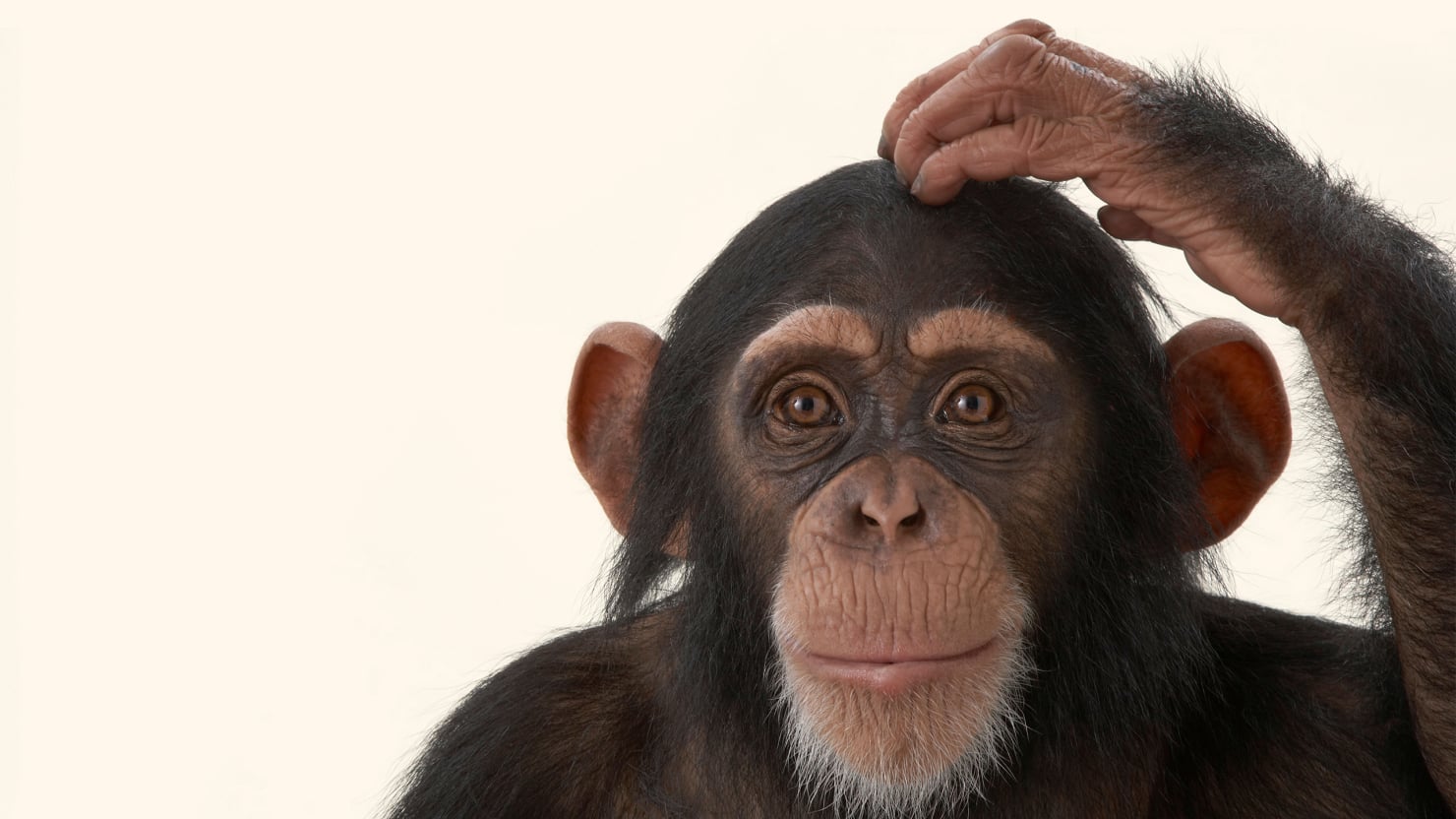 Your thoughts please
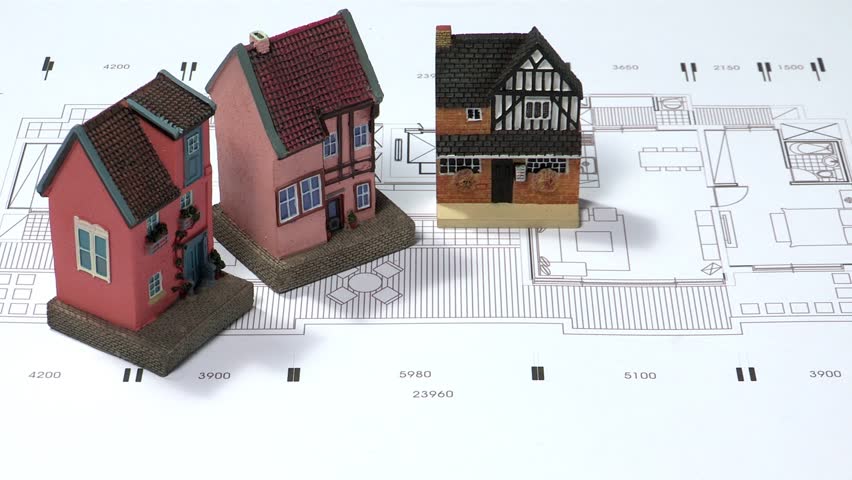 Housing and support models
Registered Care v Supported Living
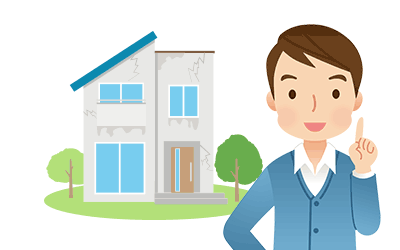 “The push for Supported Living is not being driven by what’s right for individuals … it’s happening because local authorities are able to get out of paying the person’s housing costs and can then ‘recycle this money”.
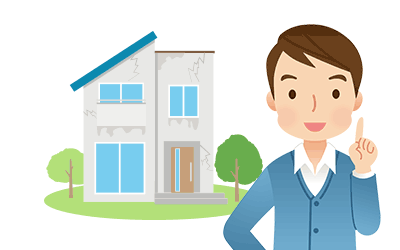 “If people can be supported safely and effectively in a more independent setting then great but the focus needs to be on safely and effectively … often vulnerable people are being left under supported and set up to fail”.
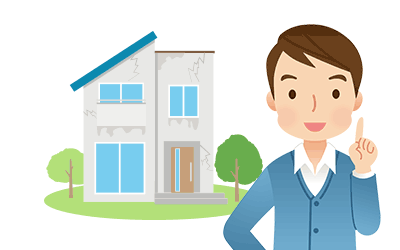 ‘Local Authorities move people into Supported Living on the pretext that they can be more independent … they then come back to review their support packages and look to cut their hours’
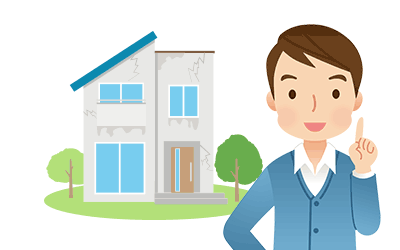 “Demonising Registered Care and restricting placements into these services is just serving to undermine the viability of this element of the sector”
‘In terms of regulation, CQC expect Registered Care to be just as person-centred as Supported Living’.
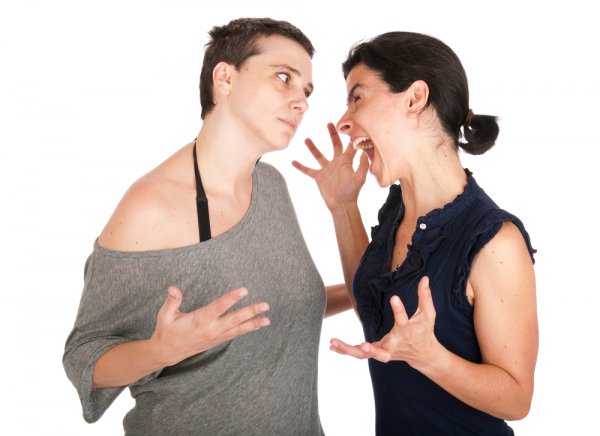 Can a true Supported Living model really be delivered to a group of people living together?
“Whether it be Registered Care, Supported Living or indeed any shared house, the dynamics of people living together can make it difficult for those involved ...
These difficulties can be magnified where people have significant support needs”.
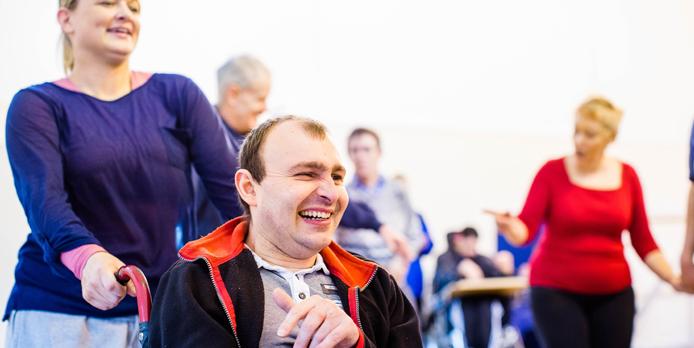 People are often in receipt of shared support hours. If one or more people’s contribution towards these hours were removed then that would result in a shortfall in the support for the other people
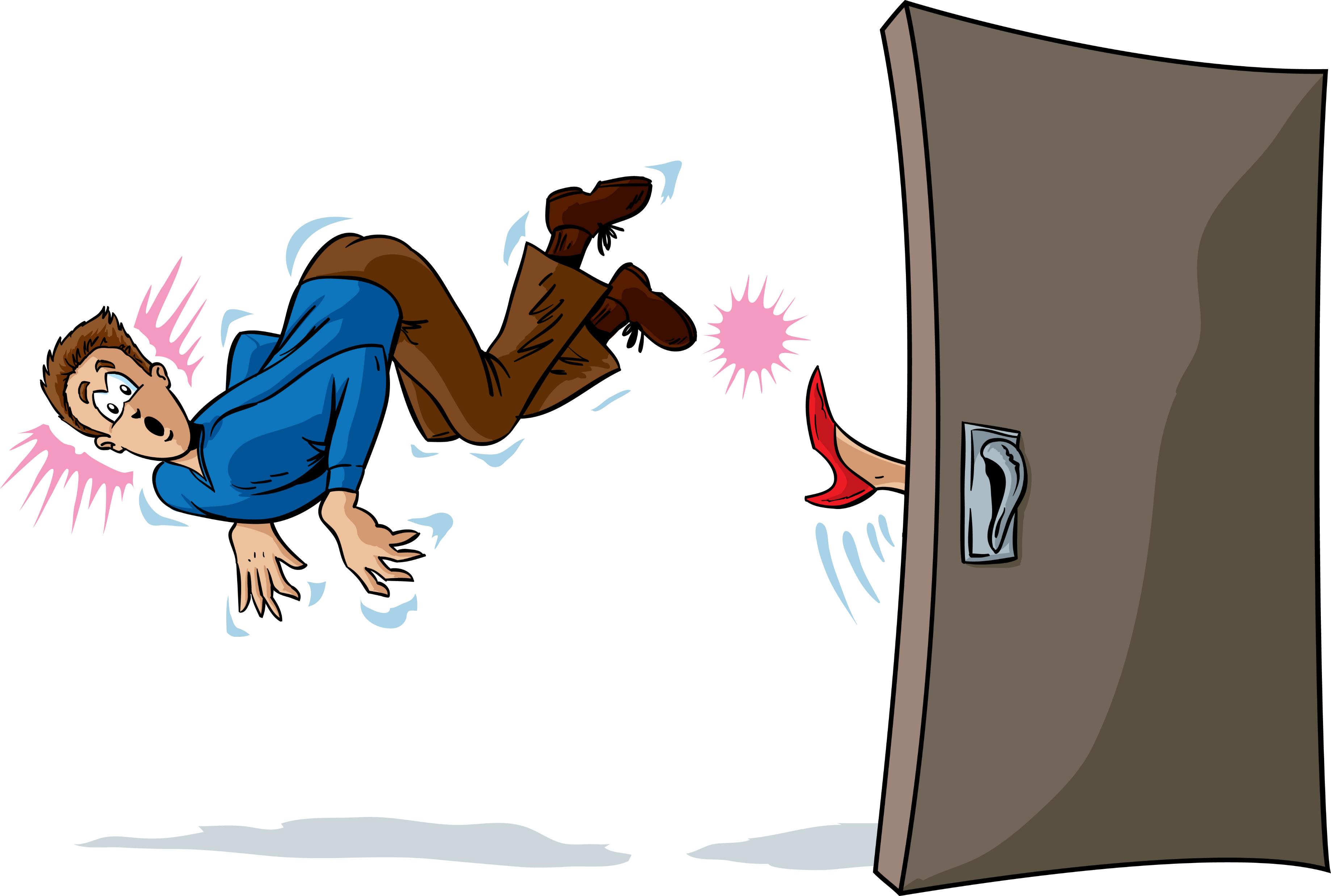 If someone moves out then someone else needs to move in – otherwise everyone is at risk of eviction
Whilst there are some measures to enable people to choose who they live with – ultimately this choice is limited
Often support providers end up ‘guaranteeing the rent’
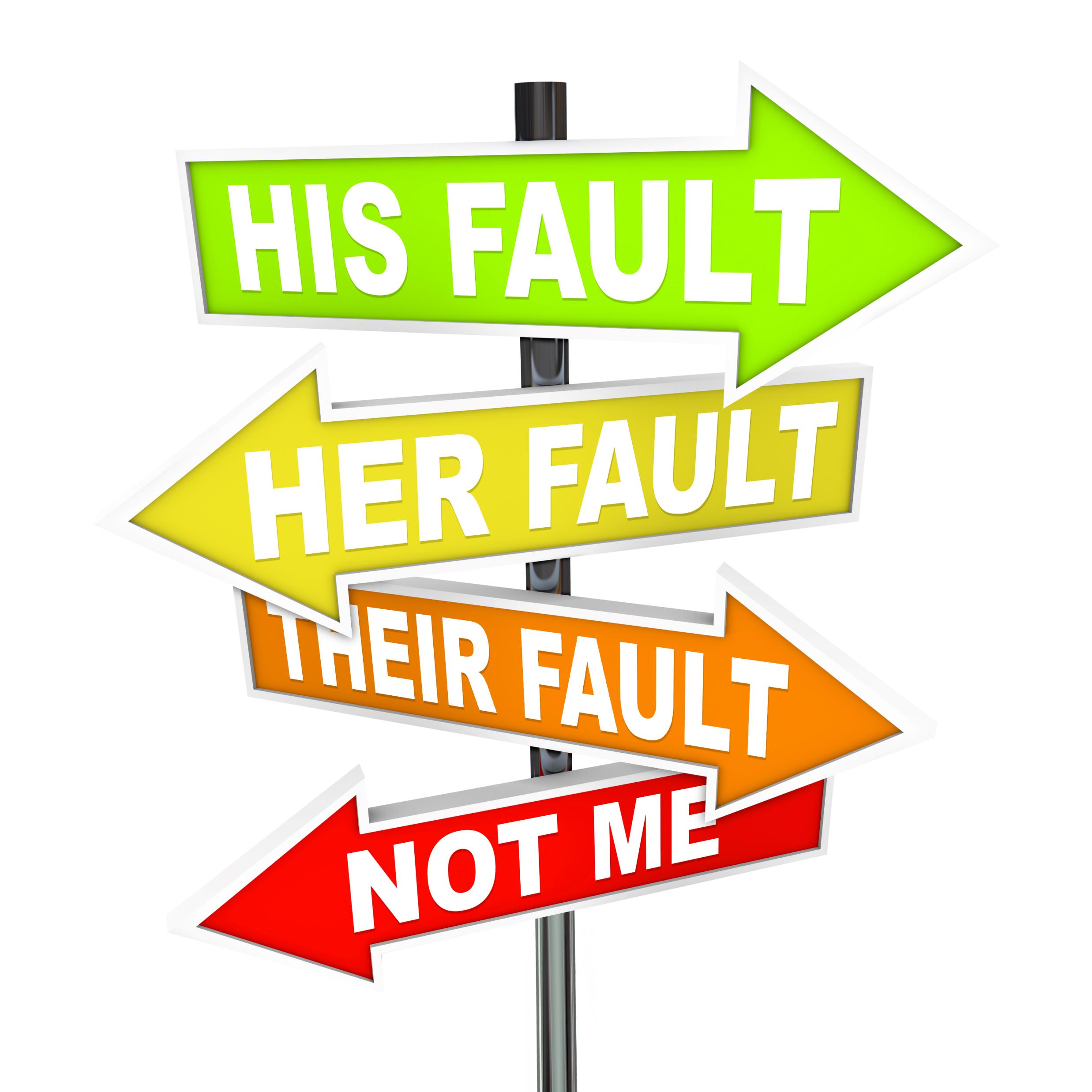 Can people living in the same house be supported effectively by a number of different support providers?
“Even if everyone had 1:1 support, having different providers operating different systems and with different lines of accountability working alongside each other is going to be far from straight forward”.
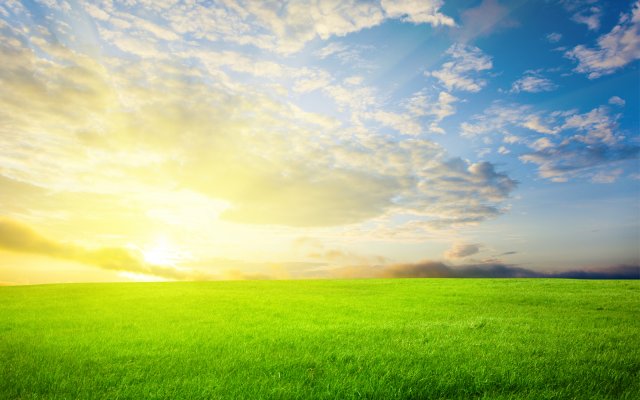 Is this really a brand new dawn for care and support provision?
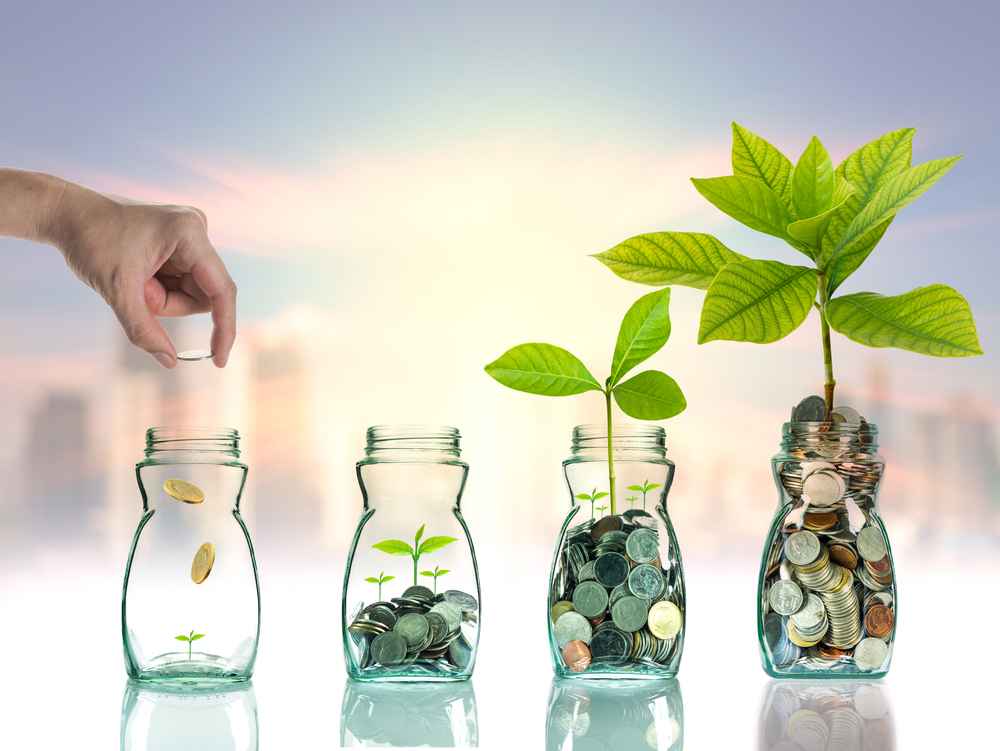 Who is going to invest in new infrastructure?
Historically, providers have been the group of people who have invested in developing new services
Given the current climate it is difficult to see the required levels of investment coming from anywhere else
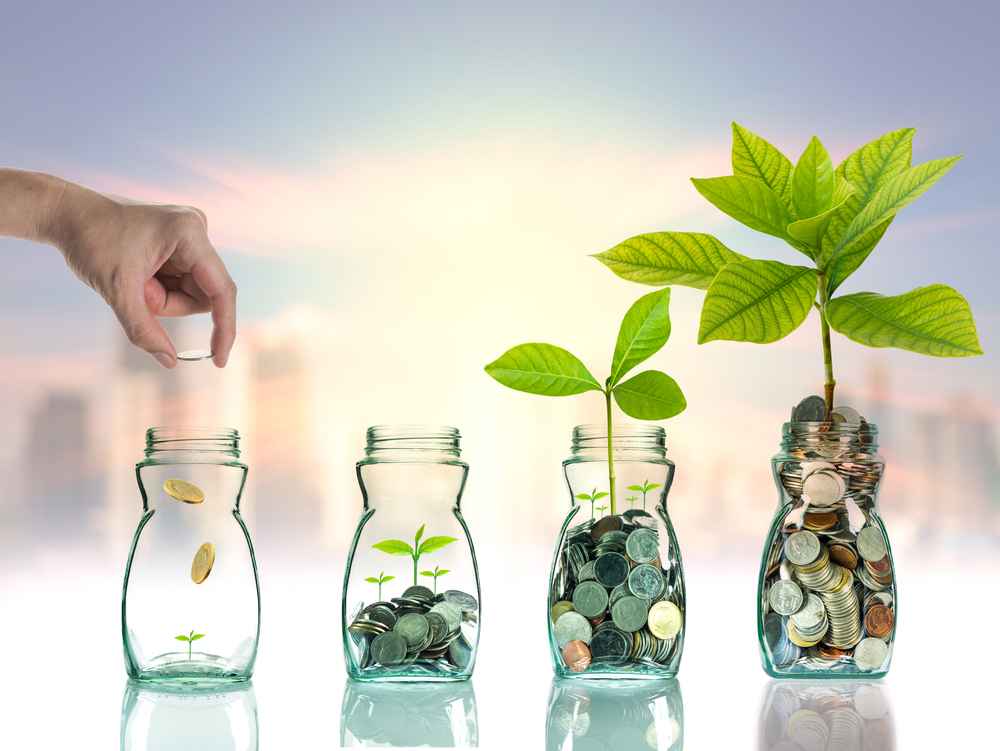 People with learning disabilities and  mental health support needs could really benefit from a new generation of more individualised living space
Providers are going to need to earn from both the housing and the support component to make building any new project viable
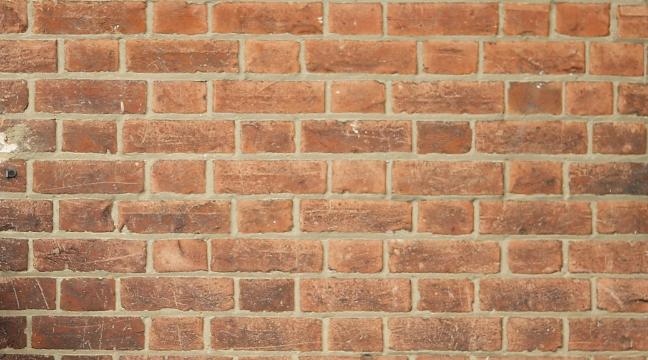 It could be argued that …
Central Government policy and its interpretation by local authorities is resulting in the people who could benefit most from a new generation of infrastructure being denied its development
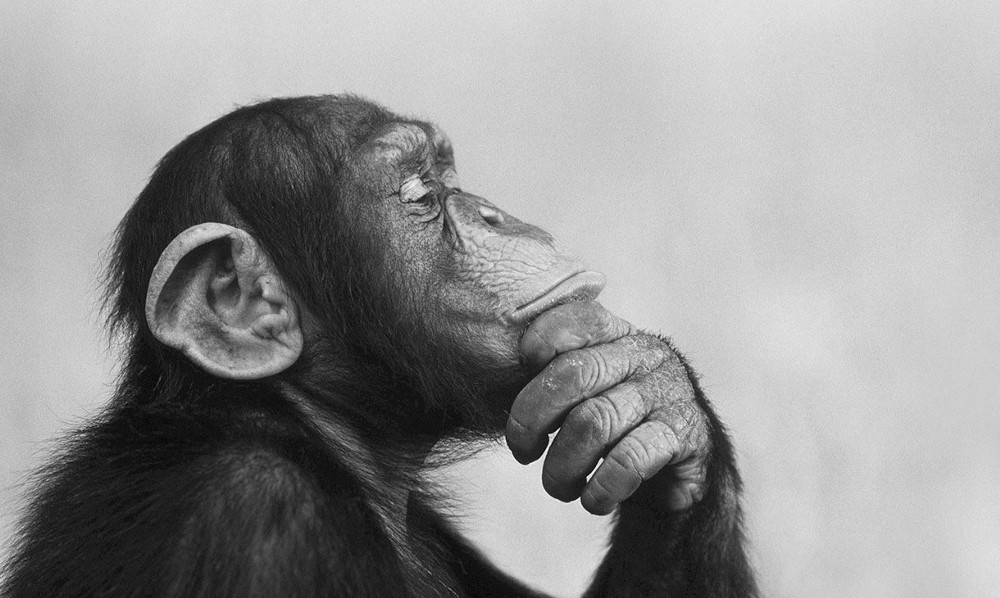 This is specific to Registered Care and Supported Living
Any comments or wider thoughts re service models?
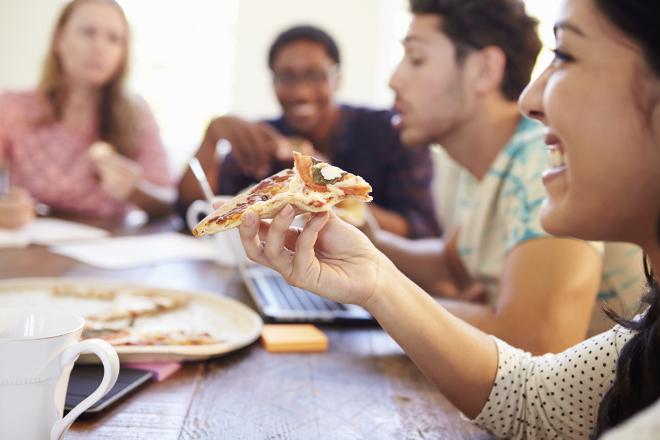 Lets do lunch
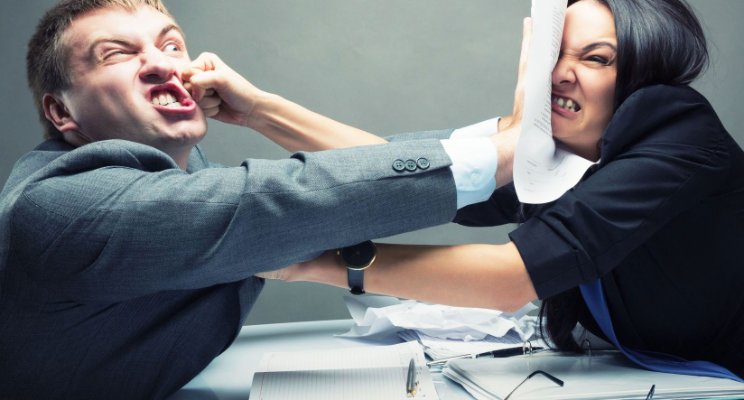 Relationships with commissioners
Used the Care and Support Statutory Guidance – clearly outlines what local authorities should and should not be doing
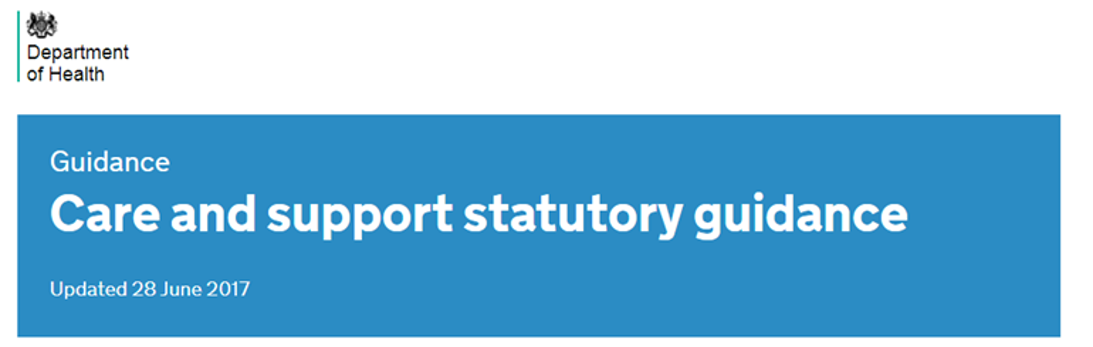 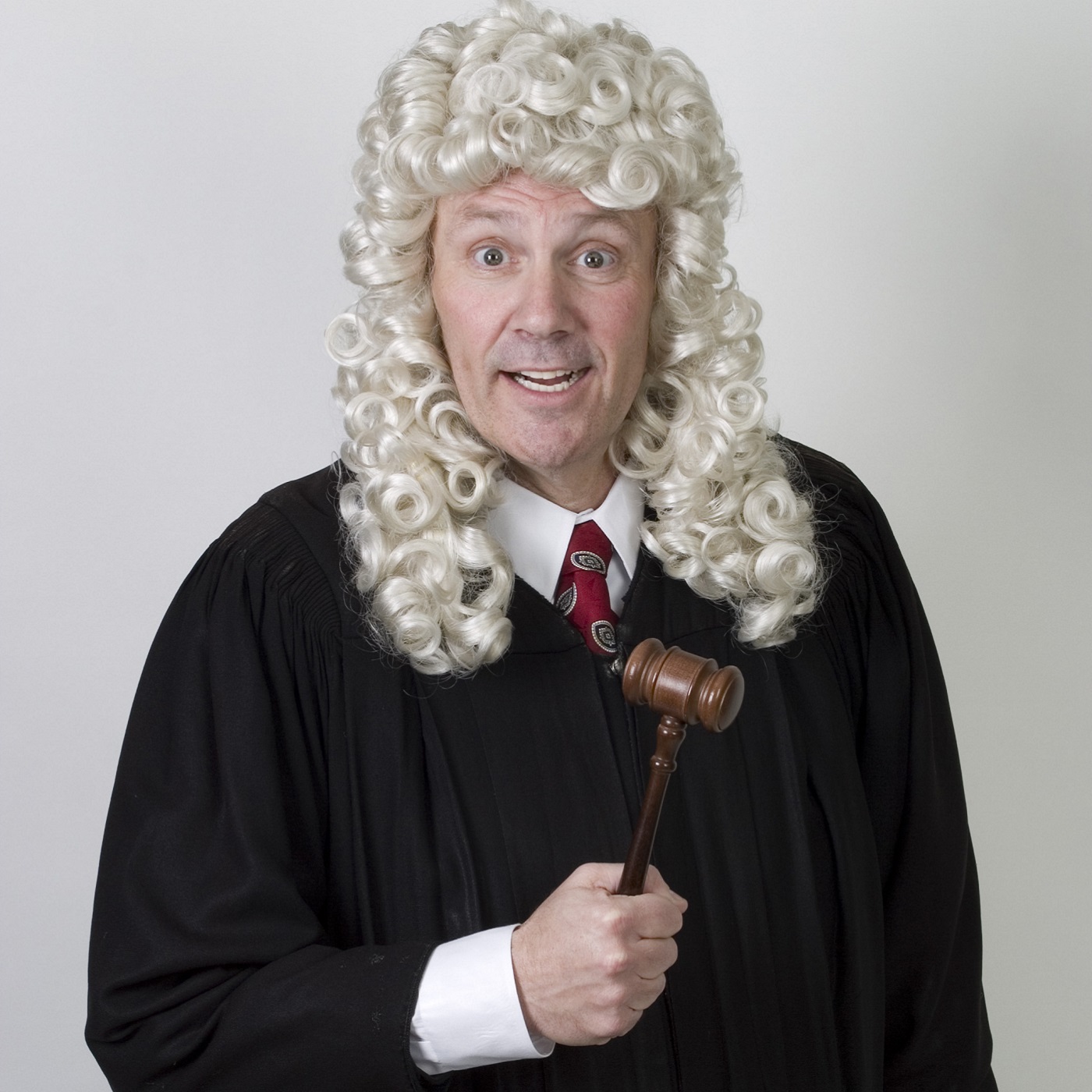 What the Care Act guidance actually says
Re: wellbeing …
“Local authorities must promote wellbeing when carrying out any of their care and support functions in respect of a person”. (1.2)
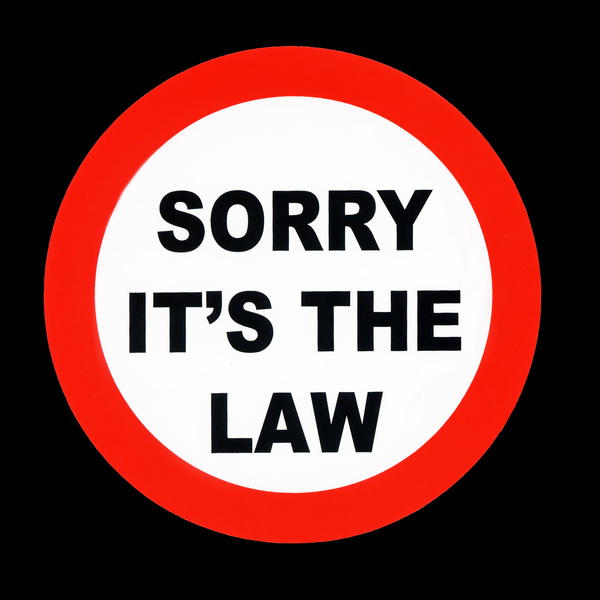 What people told us
“It’s not happening”
In  practice cost was the primary consideration to such an extent that it could compromise people’s wellbeing
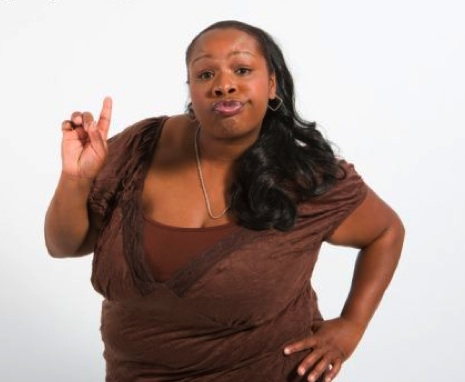 Examples given included:
Under assessing people’s needs
leaving providers to have to provide more care or support than is being paid for
This has implications for unsafe staffing levels , CQC ratings and the providers viability
What people said
Examples given included:
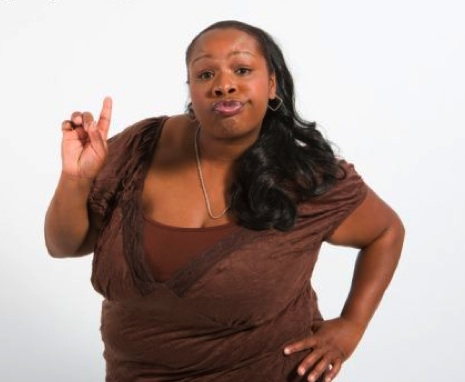 Only purchasing the bare minimum
time for tasks but not for quality interaction and engagement
Requests for reviews being repeatedly ignored
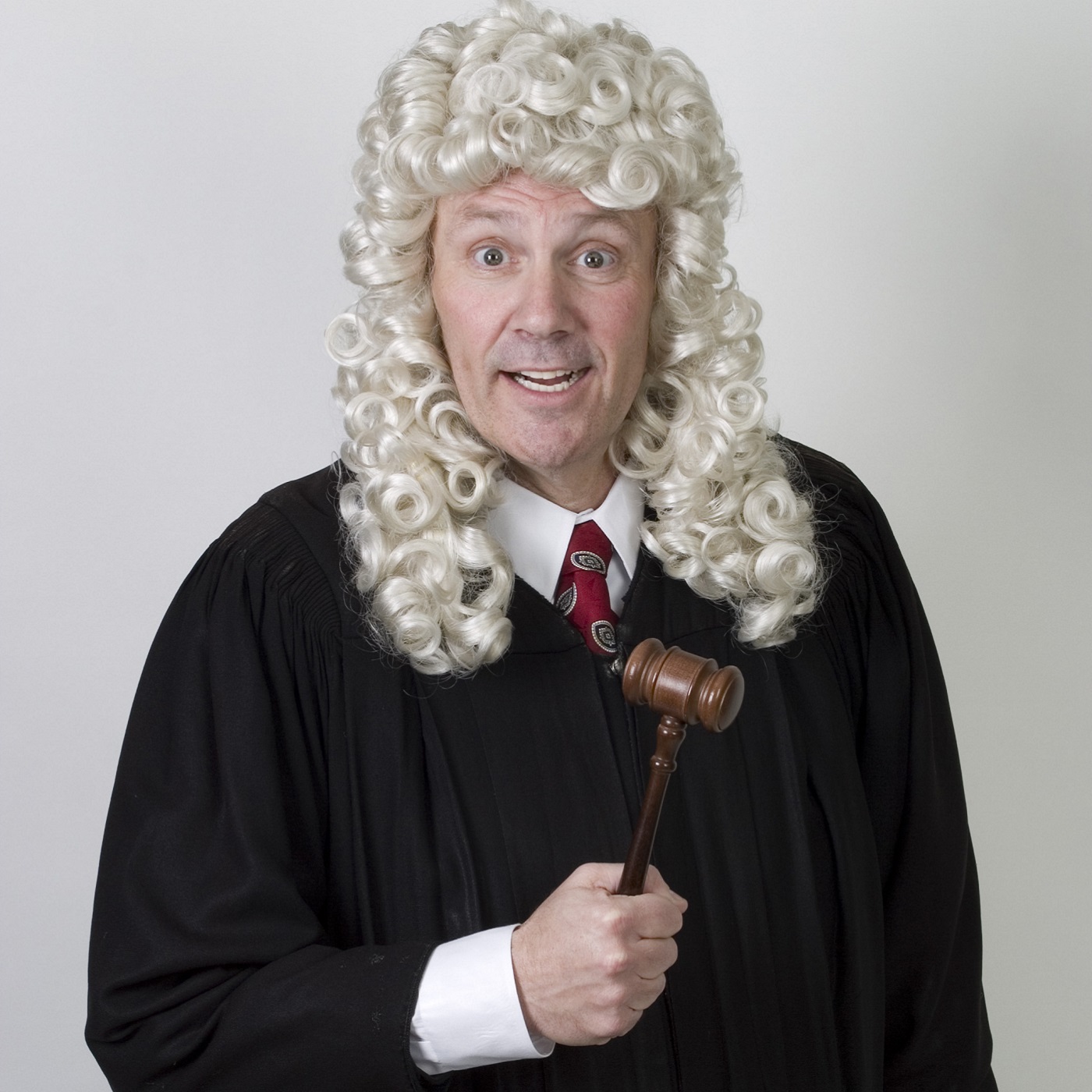 What the Care Act guidance actually says
Re: the provision of information …
“… Local authorities must seek to ensure that all relevant information is available to people for them to make the best informed decision in their particular circumstances …. omission or the withholding of information would be at odds with the duty as set out in the Act”. (3.21)
What people said
At times local authority personnel gave people the information they wanted them to know rather than the full and balanced picture to enable them to make a properly informed choice
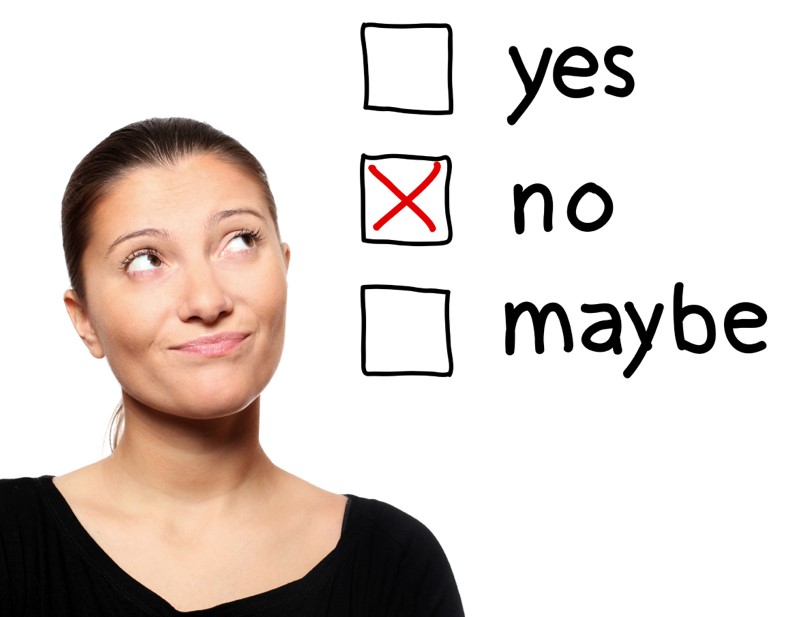 Examples given included:
Promoting Supported Living over Registered Care
Directing older people and their families towards the cheapest home and not informing them of their right to pay a     top-up to secure their preferred service
What people said
Misrepresenting what can be delivered in nursing homes which was leading to unrealistic expectations on the part of families
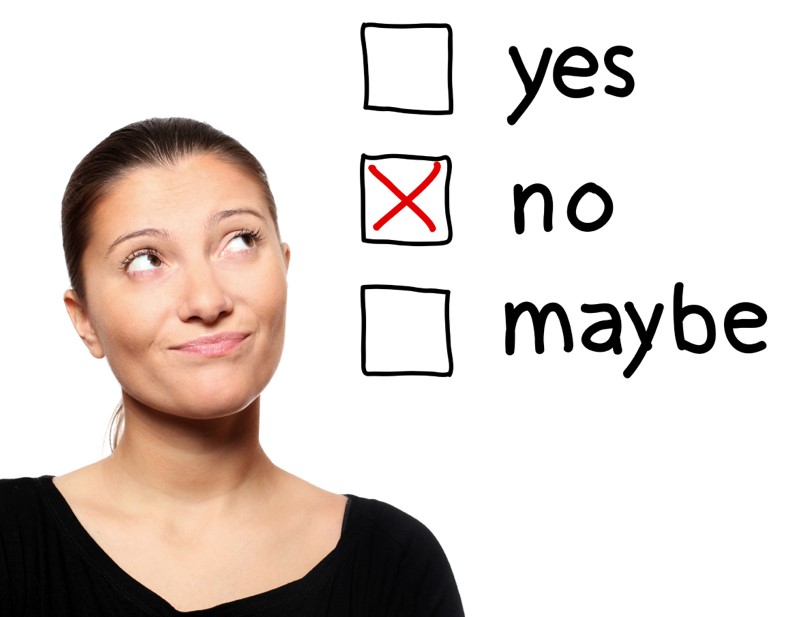 Any others ….?
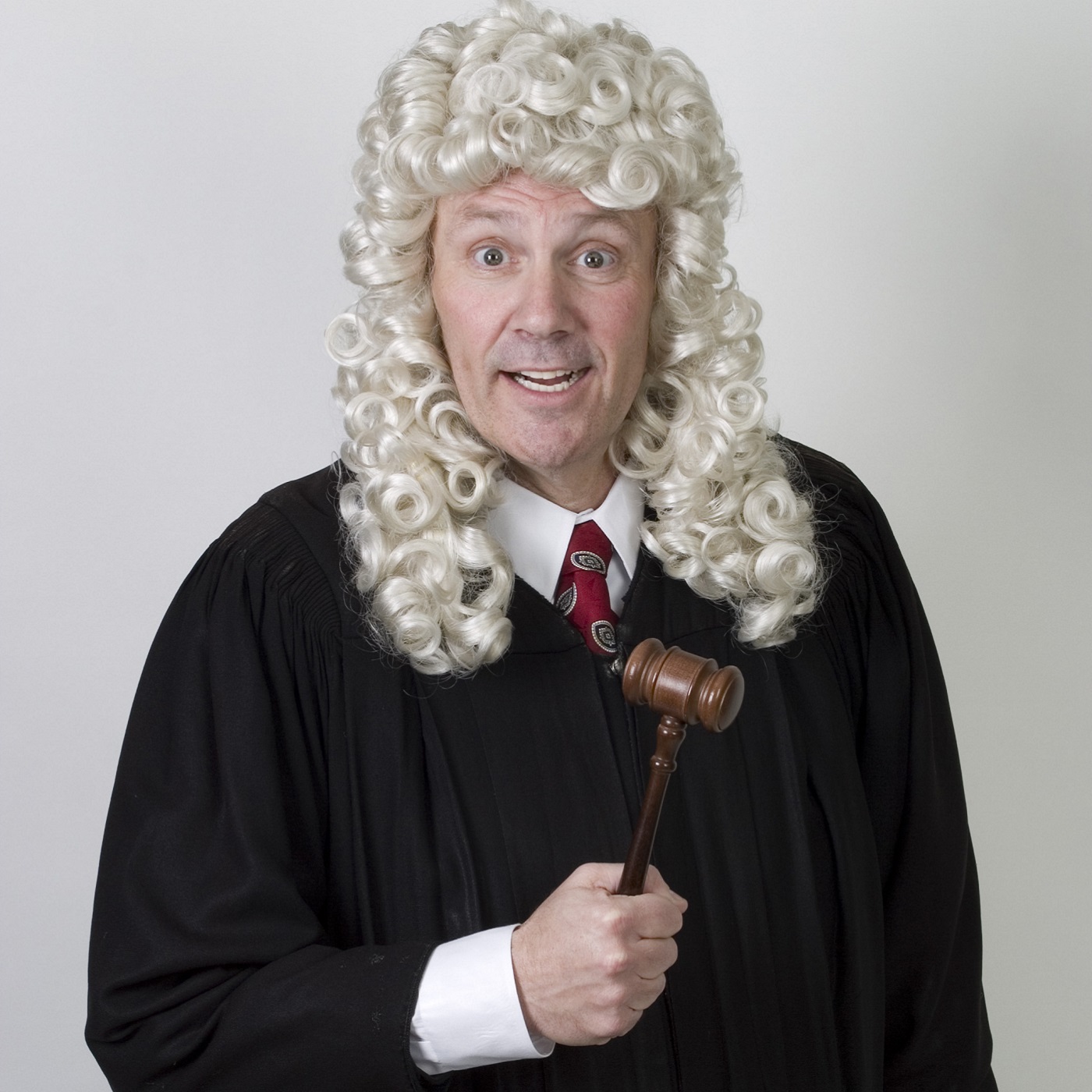 What the Care Act guidance actually says
Re: market shaping and commissioning…
“Local authorities must facilitate markets that offer a diverse range of high-quality and appropriate services. In doing so, they must have regard to ensuring the continuous improvement of those services and encouraging a workforce which effectively underpins the market (4.21)
“Local authorities must not undertake any actions which may threaten the sustainability of the market as a whole, that is, the pool of providers able to deliver services of an appropriate quality …
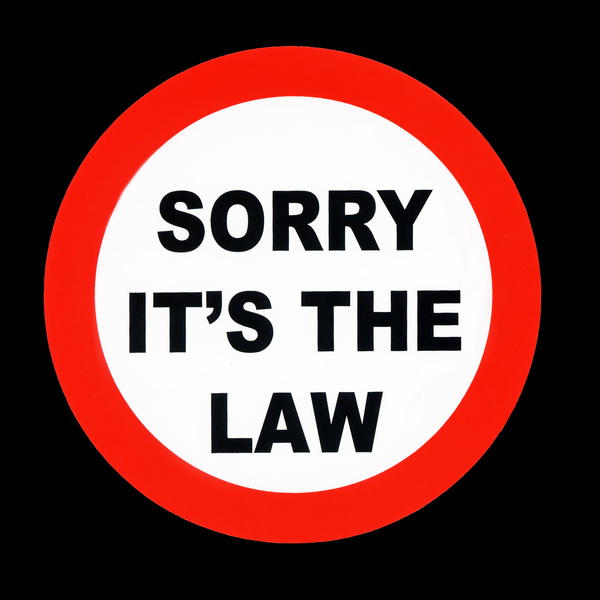 for example, by setting fee levels below an amount which is not sustainable for providers in the long-term”. (4.35)
“… reasonable fee levels allow for a reasonable rate of return by independent providers that is sufficient to allow the overall pool of efficient providers to remain sustainable in the long term”. (4.31)
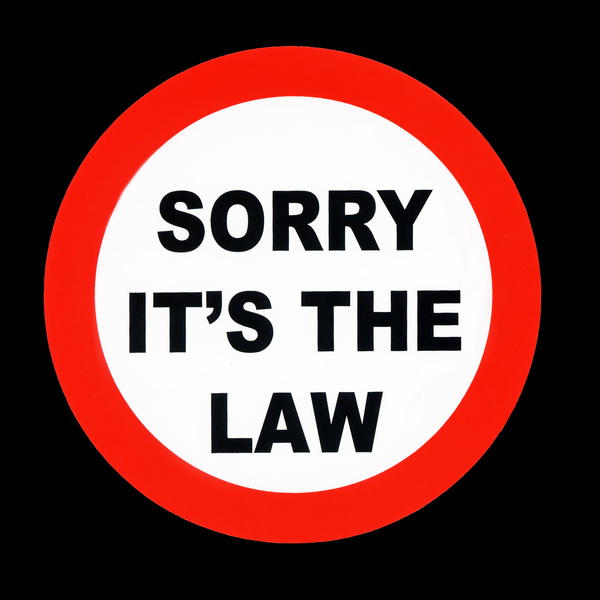 Where a local authority develops approved lists and frameworks that are used to limit the number of providers they work with, e.g. within a specific geographical area or for a particular service type to achieve strategic partnerships and value for money …
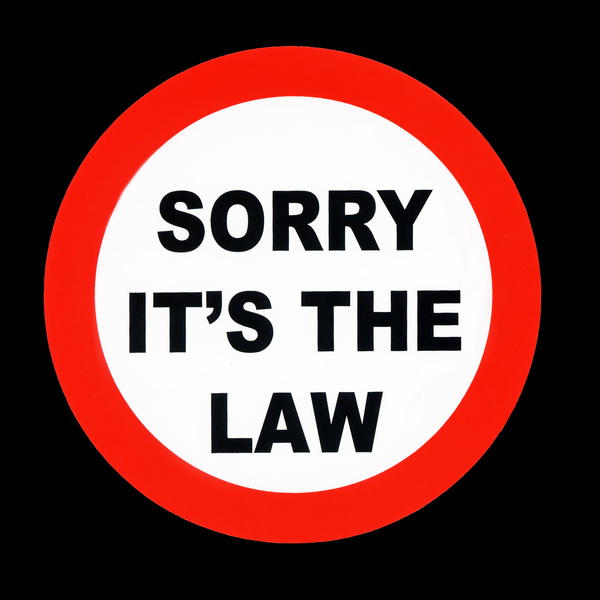 the local authority must consider how to ensure that there is still a reasonable choice for people who need care and support”. (4.39)
What people told us
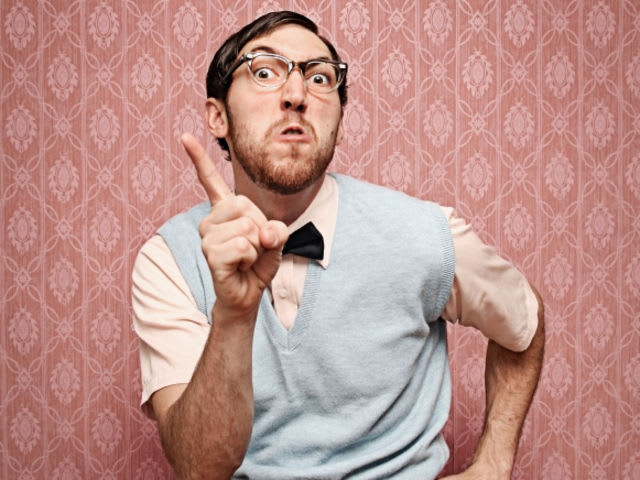 Again not happening
In terms of encouraging a workforce that effectively underpins the market, the figures speak for themselves
They are not currently paying rates that enable the effective recruitment and retention of staff never mind the development of a high quality committed workforce
In relation to sleep ins, Local Authorities are often still not paying rates that enable providers to meet NMW requirements
What people told us
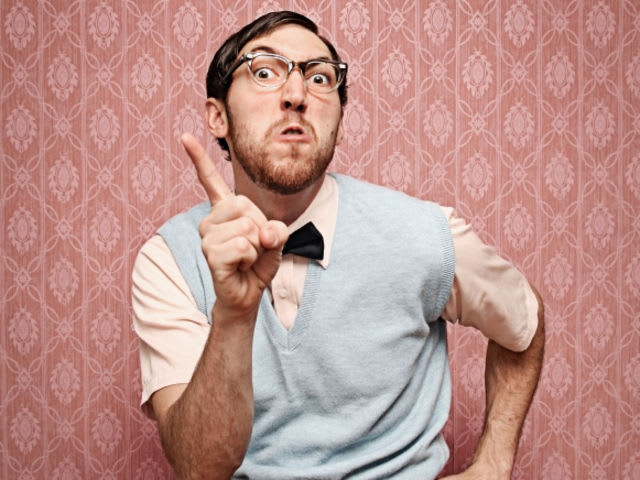 In terms of fee levels, local authorities are not paying fee levels that promote the long term viability of the market place
In terms of base rates they are paying as little as they can get away with
In terms of annual uplifts, these never meet the additional costs providers are expected to bear
Rather than promoting market viability the actions of local authorities are actually serving to undermine it
What people told us
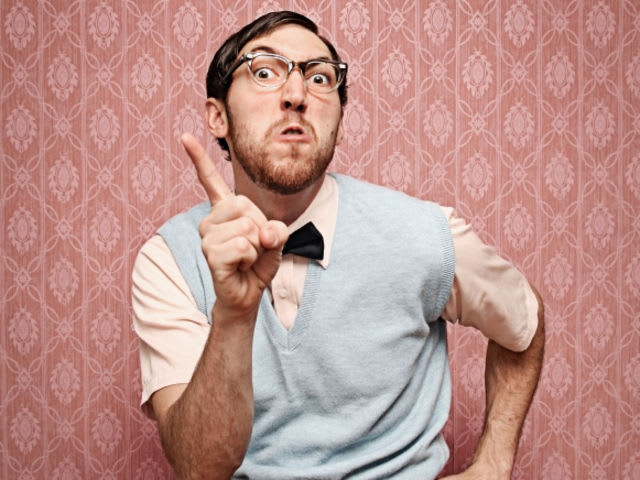 Tendering and dynamic purchasing systems are being used to commission services without proper reference to what they cost to provide
Sometimes these processes are used to actively reduce the number of providers in an area – particularly an issue for Dom Care
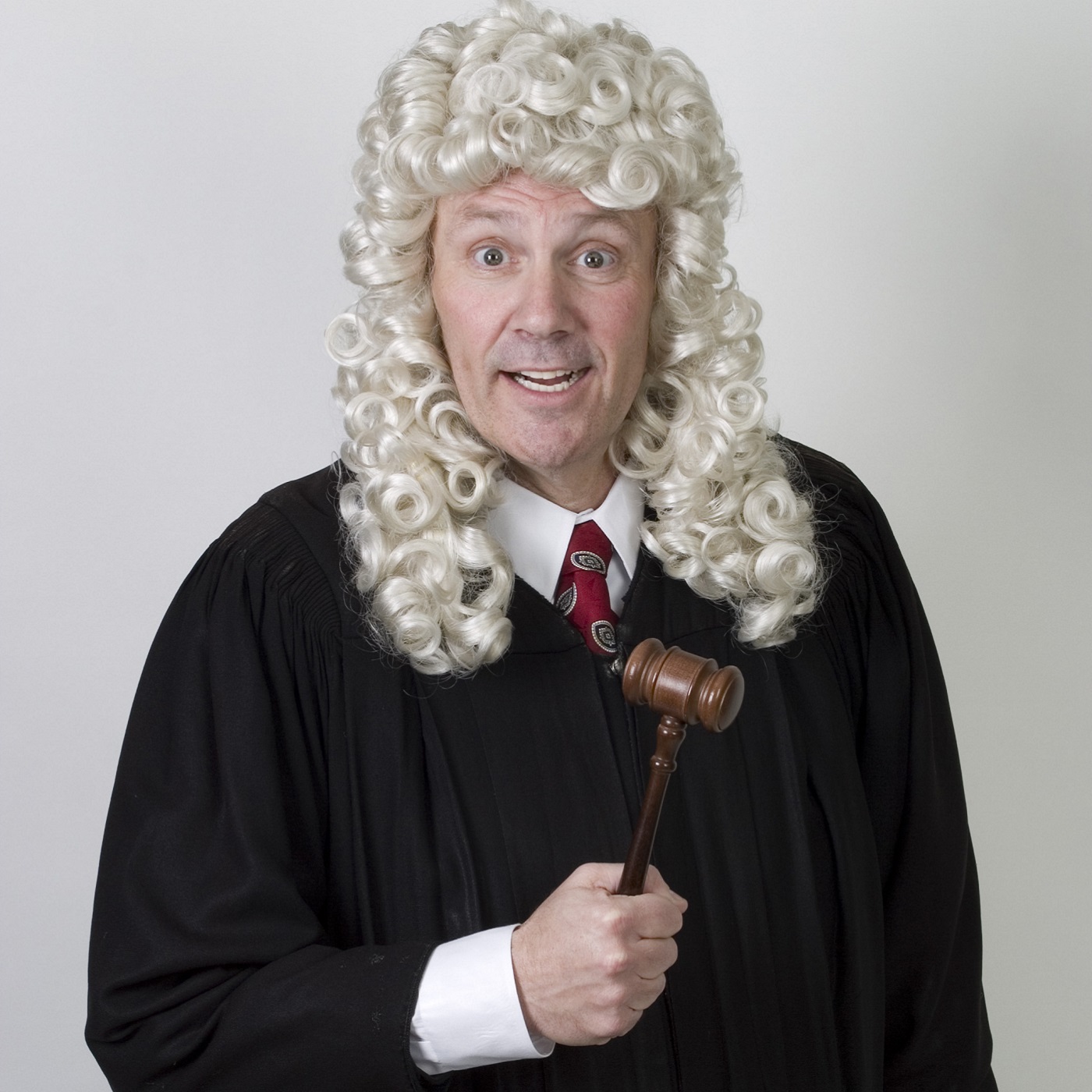 What the Care Act guidance actually says
Re: choice of accommodation…
“The local authority must ensure that the person has a genuine choice of accommodation. It must ensure that at least one accommodation option is available and affordable within the person’s personal budget and it should ensure that there is more than one of those options”. (8.37)
“… a person must also be able to choose alternative options, including a more expensive setting, where a third party or in certain circumstances the resident is willing and able to pay the additional cost (‘top up’). (8.37)
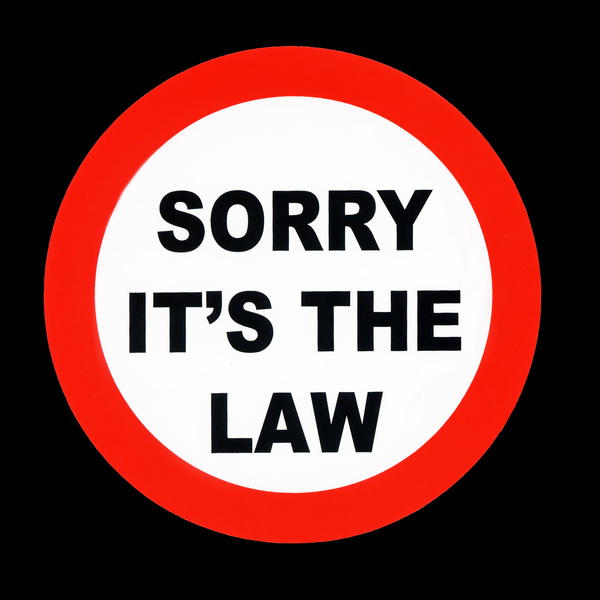 “… an additional payment must always be optional and never as a result of commissioning failures leading to a lack of choice”. (8.37)
What people told us
Local Authorities are still failing to recognise that third party top ups are an essential part of the fee for many providers
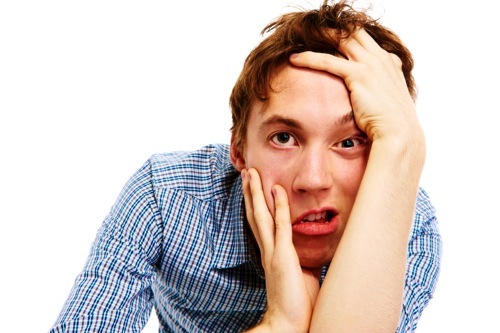 Without private clients paying higher rates there would be no beds available to the local authority at their standard rates
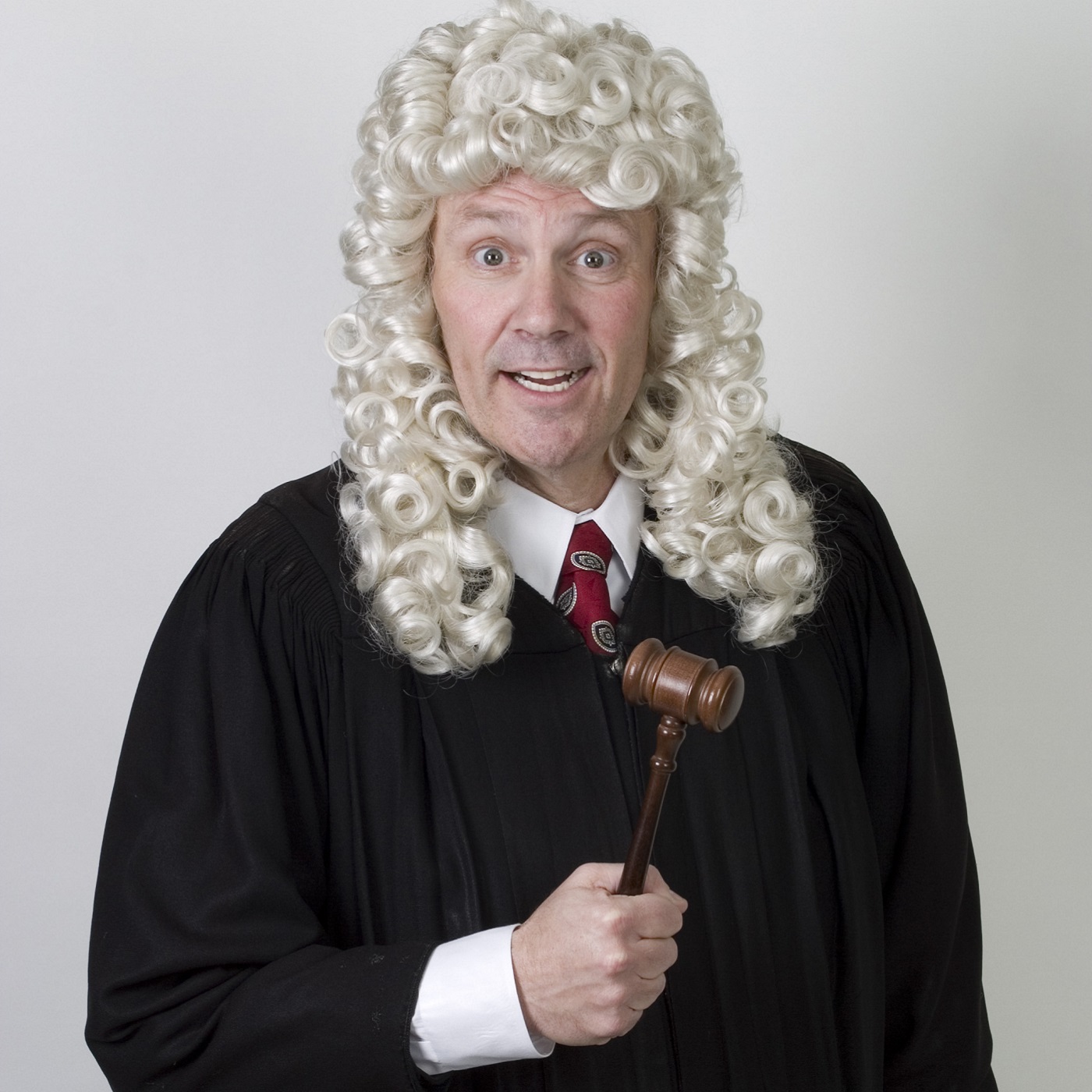 What the Care Act guidance actually says
Re: Personal Budgets…
“The personal budget must always be an amount sufficient to meet the person’s care and support needs, and must include the cost to the local authority of meeting the person’s needs which the local authority is under a duty to meet …” (11.10)
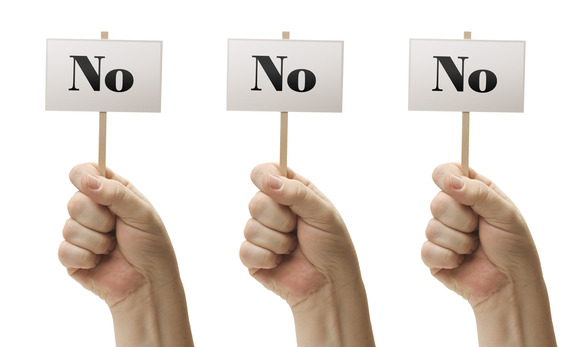 What people said
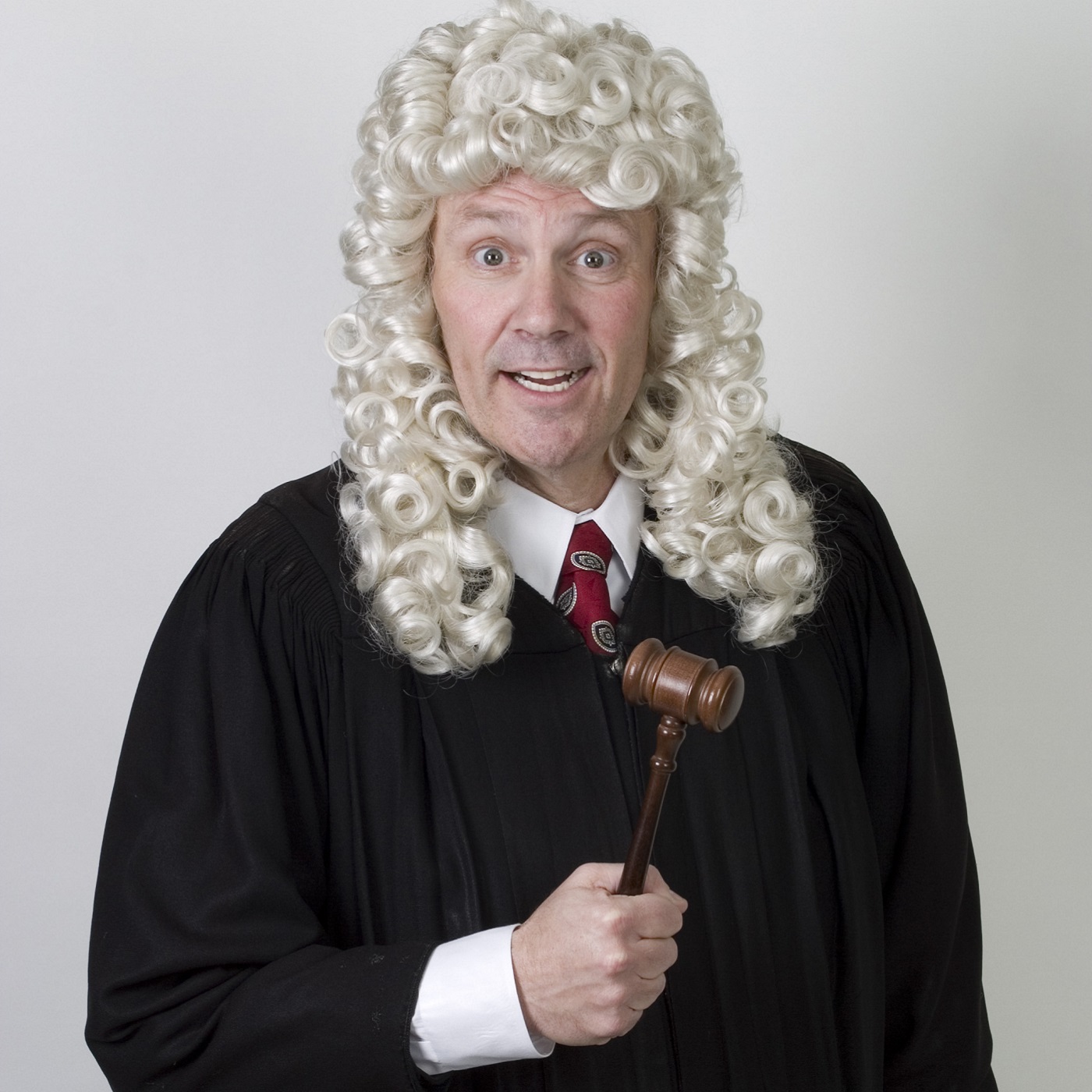 What the Care Act guidance actually says
Re: Review of Care and Support Plans…
“If there is any information or evidence that suggests that circumstances have changed in a way that may affect the efficacy, appropriateness or content of the plan, then the local authority should immediately conduct a review to ascertain whether the plan requires revision”. (13.19)
“The request process should be accessible and streamlined, with local authorities acting promptly after a request has been received”. (13.21)
“…The local authority must take all reasonable steps to agree the revision” …
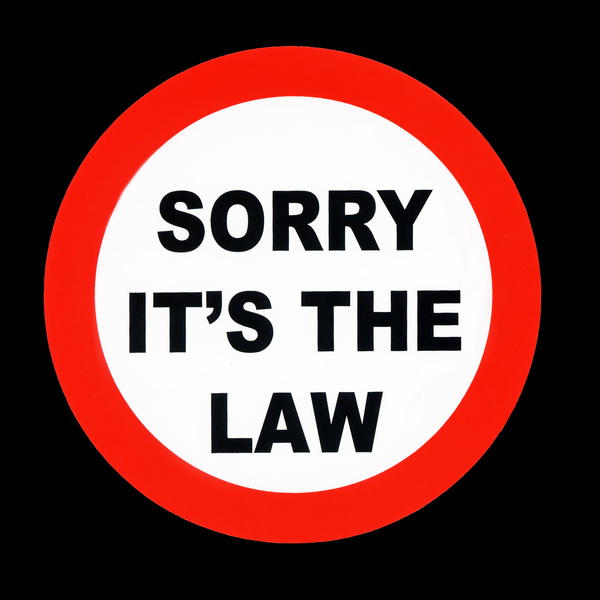 Indeed, the local authority must if satisfied that the circumstances have changed in a way that affects a care and support or support plan, carry out a needs (or carer’s) assessment and financial assessment, and then revise the plan and personal budget accordingly”. (13.27)
“…The review must not be used as a mechanism to arbitrarily reduce the level of a person’s personal budget”. (13.4)
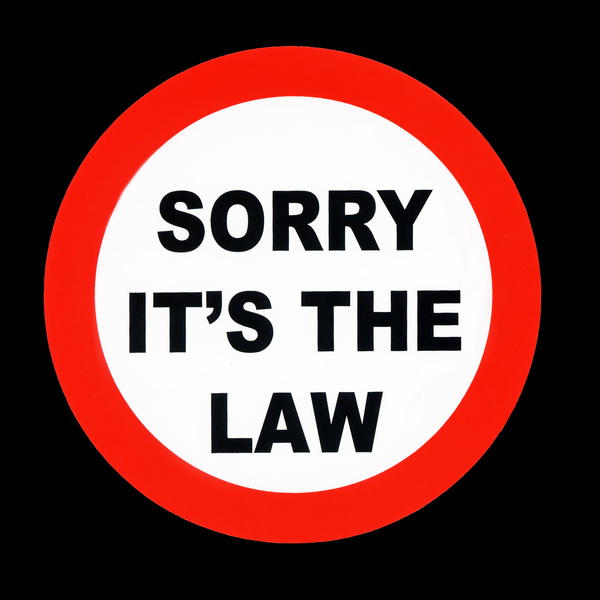 “It is the expectation that authorities should conduct a review of the plan no later than every 12 months”
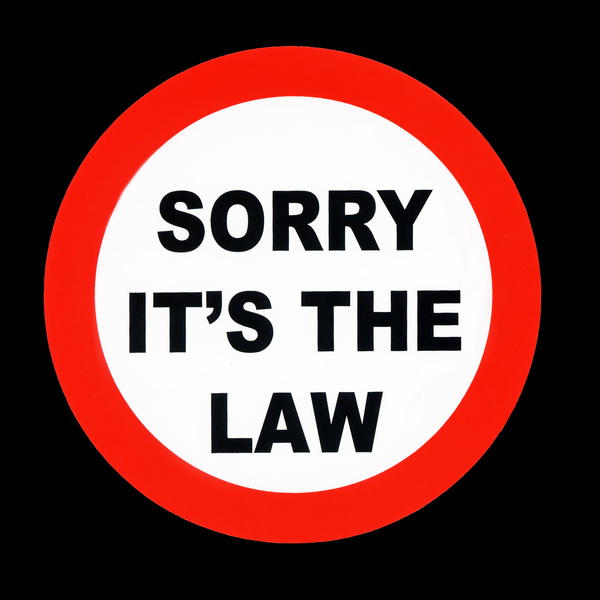 “a light-touch review should be considered 6-8 weeks after agreement and sign-off of the plan and personal budget to ensure that the arrangements are accurate and there are no initial issues to be aware of”. (13.22)
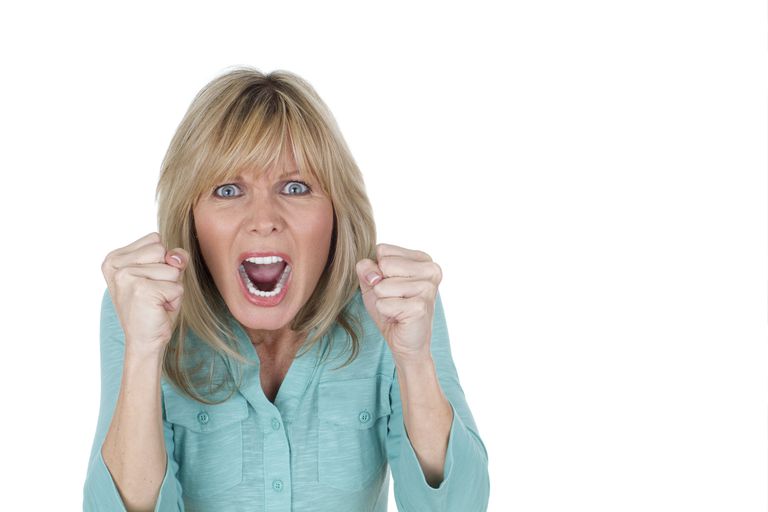 What people told us
They can’t get a review for love nor money even after putting in repeated requests
Even if people do eventually get a review, Social Workers and funding panels systematically protract the process wherever they possibly can
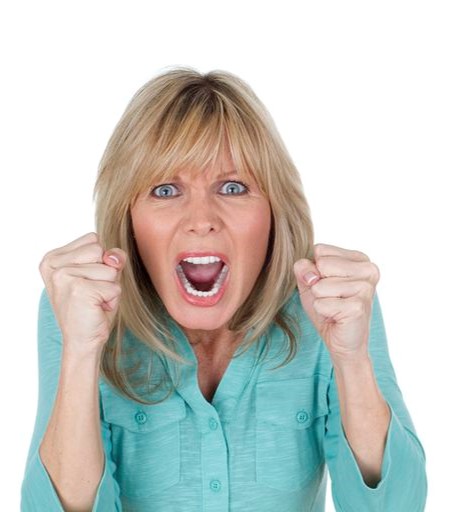 Providers are often left having to pick up the extra costs themselves or else be at risk of people becoming unsafe and them being subject to a Safeguarding ...
Often by the very same local authority whose inaction had led to the situation in the first place
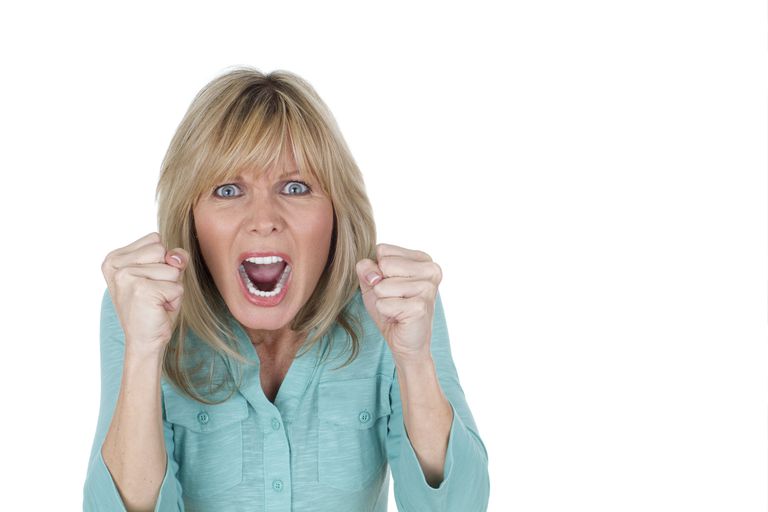 Generally the only time local authorities will countenance additional payments is if they felt significant risk and liability rested with them
Local authorities are not meeting their targets in relation to annual reviews and often initial reviews are also not happening
If they do, they seldom result in additional funding
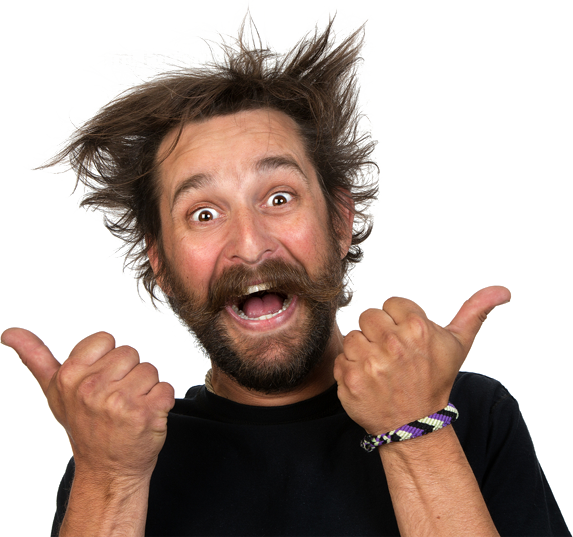 Safeguarding what people said
‘Generally we find safeguarding to be fine … the [safeguarding] team is approachable … it is useful to be able to ring them up and talk things through …we find that their responses these days are much more reasonable and proportionate
… although safeguarding has the potential to be quite contentious, generally it is dealt with well, … it’s good if we can all feel that we are on the same side …
I think the reason that we feel that we work more in partnership with the local authority around safeguarding than other areas is that it doesn’t come down to money’.
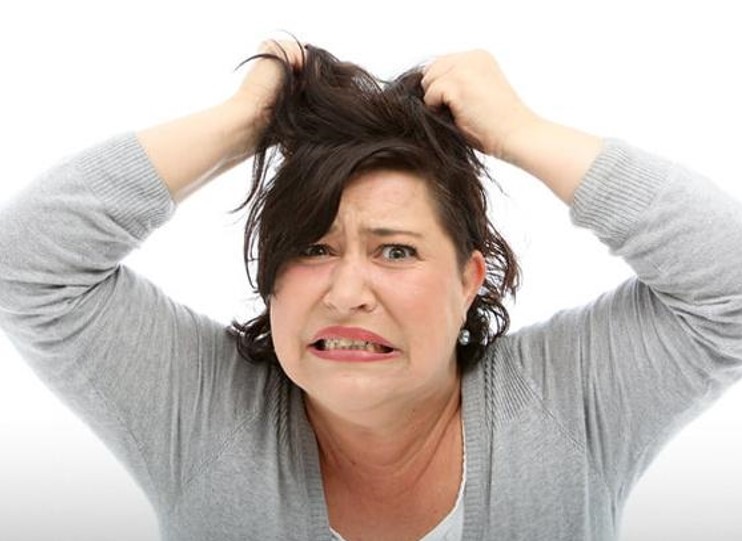 And just when you thought things couldn’t be more perfect ….
‘Our major frustration in relation to safeguarding these days is that they often don’t provide you with any formal notification that they have concluded their investigation ... this could be improved’.
Also are people consistently hearing back from the Safeguarding Team when they make an alert?
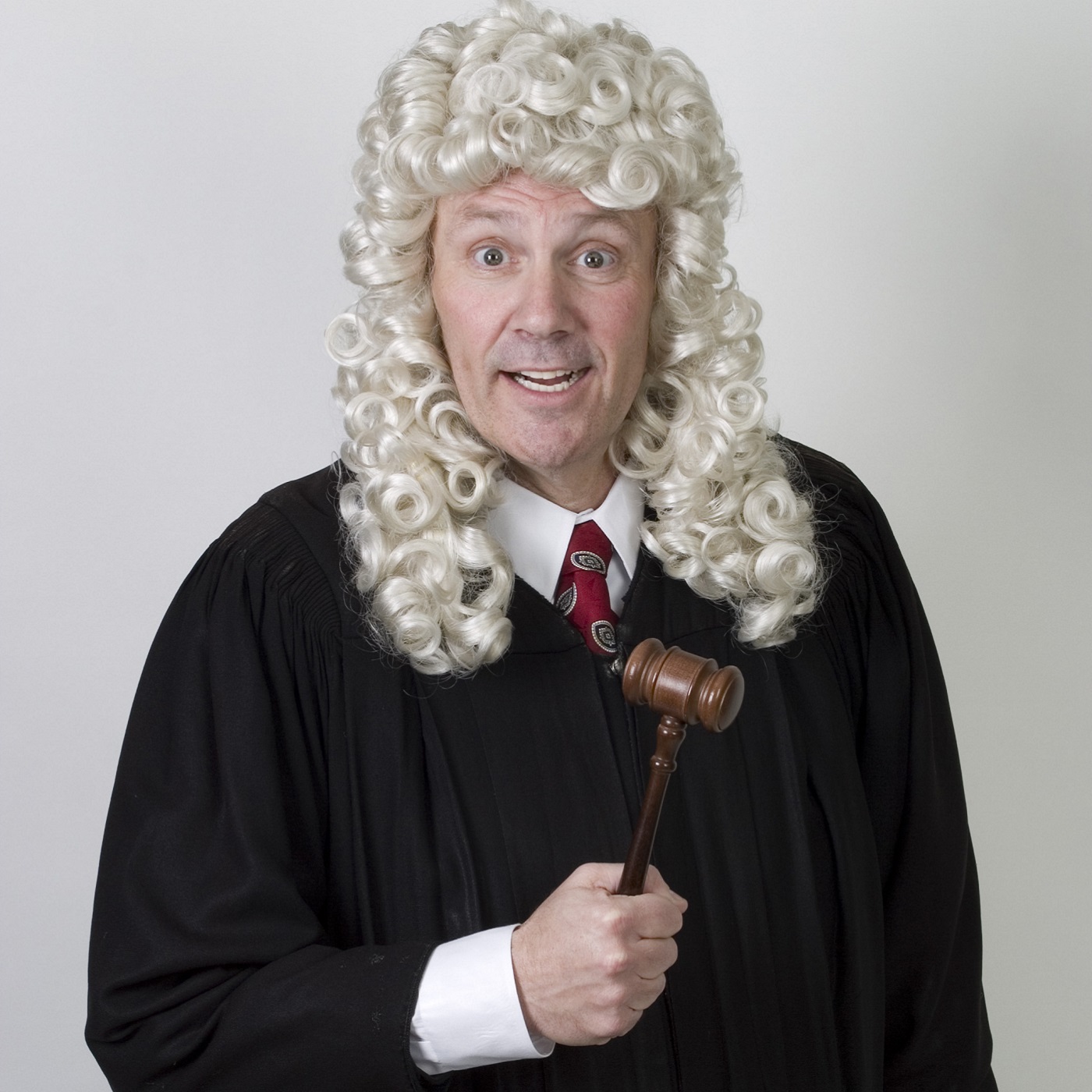 What the Care Act guidance actually says
Re: Integration, cooperation and partnerships…
“Where a local authority or partner requests co-operation from each other in relation to a particular individual case, the local authority or relevant partner must co-operate as requested, unless doing so would be incompatible with their own duties or have an adverse effect on the exercise of their functions”. (15.26)
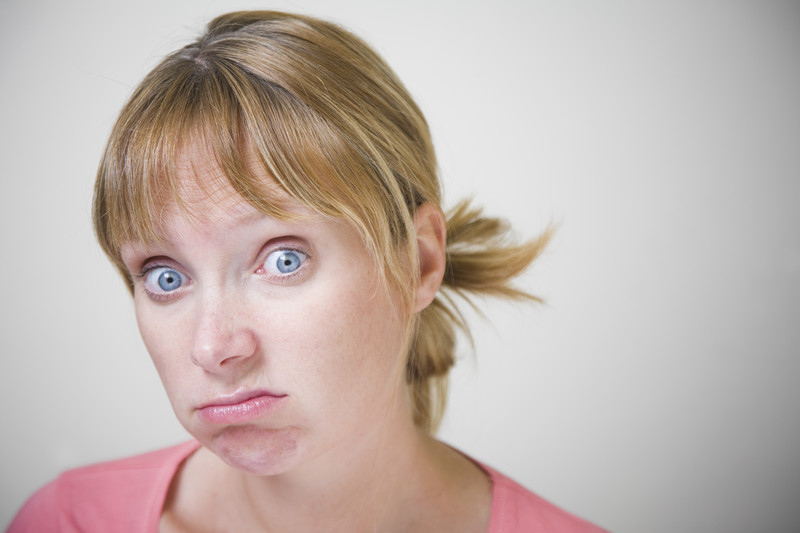 ‘We sometimes wait months to receive payments and only then after chasing them hard … paperwork is just not getting to where it needs to be for payments to be made’
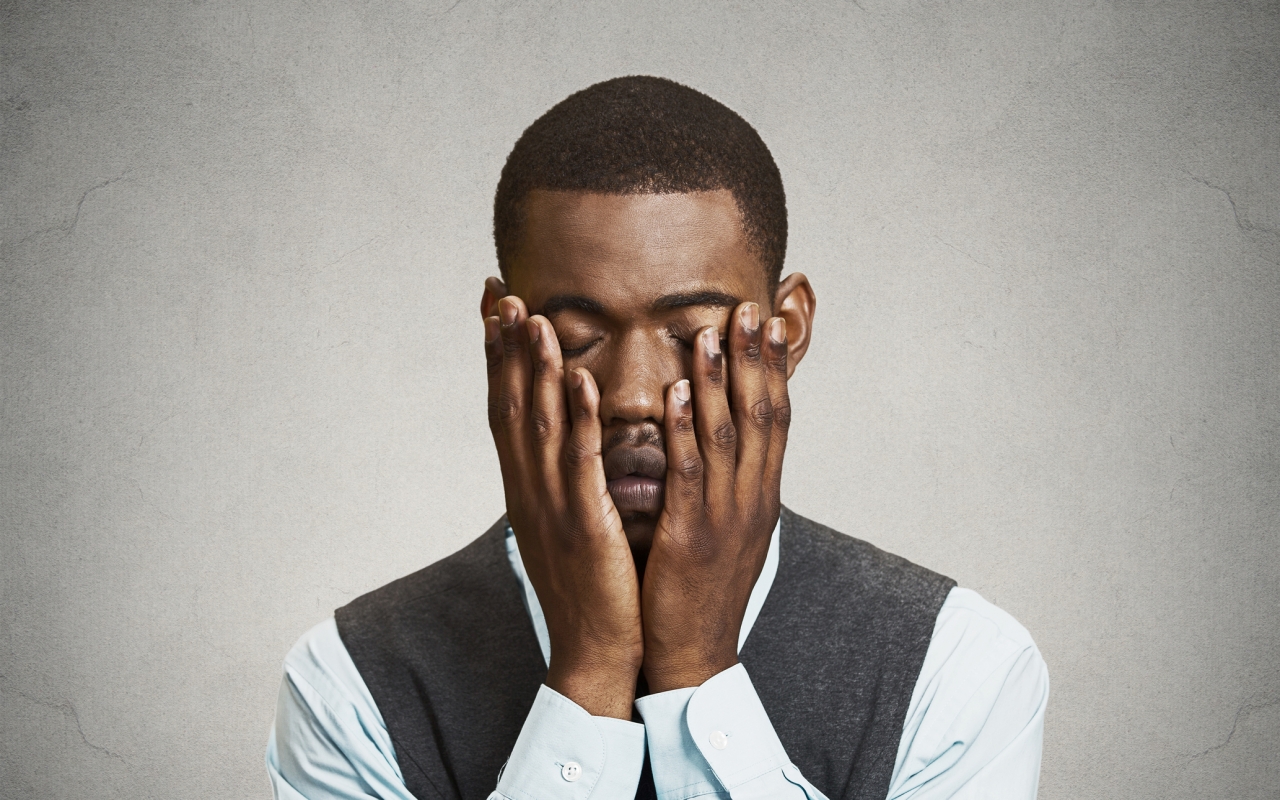 “We have had to wait months sometimes for the Court of Protection to process people’s Housing Benefit claims. Housing Benefit can’t be back dated more than three months and we are just expected to pick up the cost”.
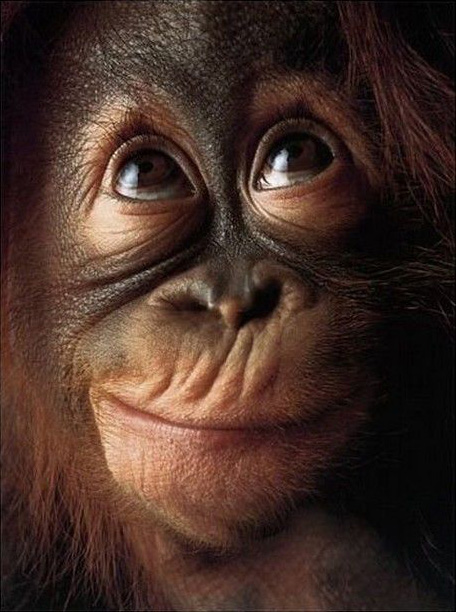 OK … so what’s your thinking?
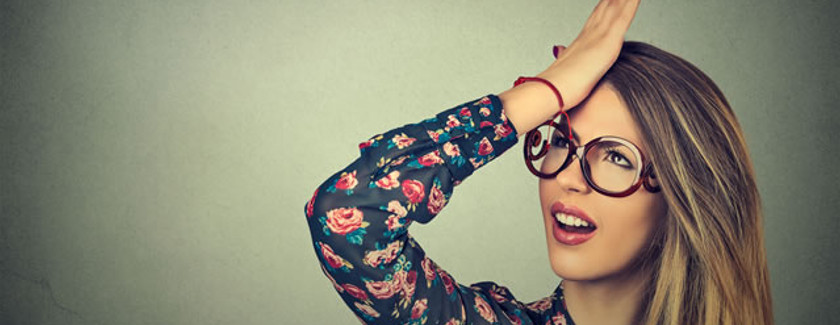 Additional ……………. recommendations
Provide people needing services, and their families, with all the information they need to make a properly informed choice
Includes info about:
Supported Living v Registered Care
The right to pay third party top ups to secure the service of their choice
[Speaker Notes: These are your responsibilities / legal duties under the Care Act]
Ensure (at the very least) that the minimum rates you pay are sufficient to enable providers to pay their staff in line with NMW requirements (including both travel time and sleep-ins).
Recognise that:
This will not be sufficient to enable the sector to recruit and retain the staff it needs
NMW compliance is equally relevant to all service settings
[Speaker Notes: These are your responsibilities / legal duties under the Care Act]
Work with providers who understand the actual cost of delivering services in order to develop costing models …(its their job)
rather than with independent consultants who (given the rates they come up with) clearly don’t
[Speaker Notes: These are your responsibilities / legal duties under the Care Act]
To ensure that annual uplifts are fit for purpose make sure they capture and deliver both:
Inflationary pressures and
additional statutory and non-statutory costs that providers are required to bear
Recognise that if history is anything to go by the cost of care is going to go up year on year, and
any unrealistic attempts to restrain costs are going to destabilise the market place
[Speaker Notes: These are your responsibilities / legal duties under the Care Act]
Don’t use retendering exercises and accreditation frameworks to tie providers in to rates for a number of years
Providers should only be asked to submit costings for the current year
Rates should then be updated on an annual basis to enable providers to meet these increased costs year on year as and when they happen
[Speaker Notes: These are your responsibilities / legal duties under the Care Act]
Allow for reasonable levels of return which ensure provider sustainability and enable them to attract investment to develop further services
We want more open discussions between local authorities and the provider communities to try and mutually agree acceptable fee levels and profit margins – profit should no longer be seen as a dirty word – making a surplus is integral to a provider’s survival
[Speaker Notes: These are your responsibilities / legal duties under the Care Act]
Initiatives carried out by local authorities to develop approved lists of providers should be respectful of existing provision unless it is of consistently poor quality
We feel that a greater number of smaller Dom Care providers promotes greater service consistency, allows for additional choice, and means that there are a greater number of players ‘to hand’ if a service fails
[Speaker Notes: These are your responsibilities / legal duties under the Care Act]
Adhere to the key principle of sufficiency when establishing personal budgets. This needs to take into account:
The entirety of a person’s eligible needs
The ability of services to recruit and retain the staff they need to meet these
Requirements to deliver the service to necessary standard
Requirements to deliver the service at a profit
[Speaker Notes: These are your responsibilities / legal duties under the Care Act]
Respond to requests for reviews promptly unless there are clear reasons why a response would be inappropriate
Establish clear and reasonable timeframes in which individuals and providers can expect a response and an outcome in relation to these requests
[Speaker Notes: These are your responsibilities / legal duties under the Care Act]
Where it is clear that a person’s needs have changed or are not fully represented in their initial assessment then, if the person wishes to remain being supported by the service (or if they lack capacity it is felt that this is in their Best Interests), update both the assessment and the personal budget in a timely manner
[Speaker Notes: These are your responsibilities / legal duties under the Care Act]
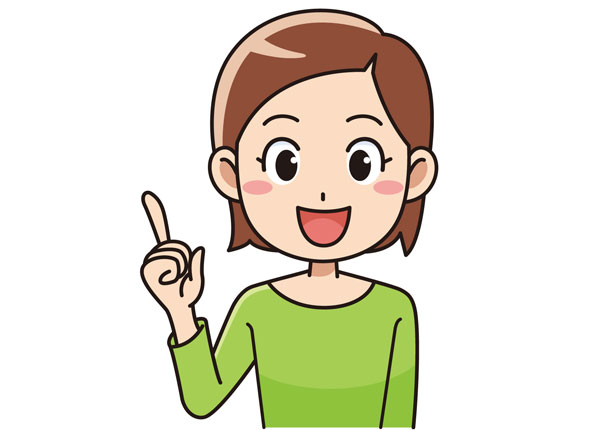 Suggestions How about …
Making sure providers are given formal notification of the outcome from safeguarding teams once safeguarding investigations have been concluded
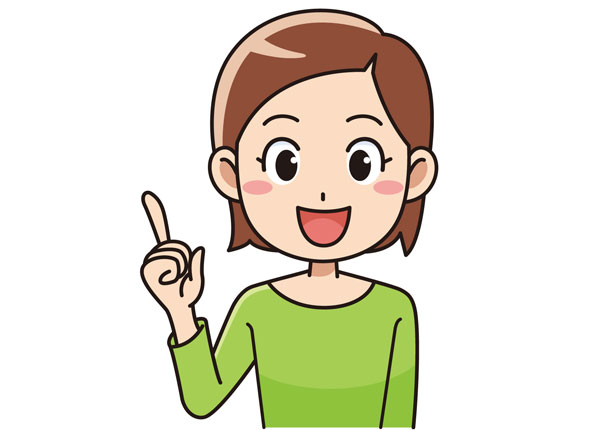 And, how about …
Making sure that whenever a care or support package is commissioned the local authority should ensure that:
A contract and letter of confirmation being sent to the provider (ideally by email so there is an audit trail)
The payments team is notified and provided with all relevant documentation
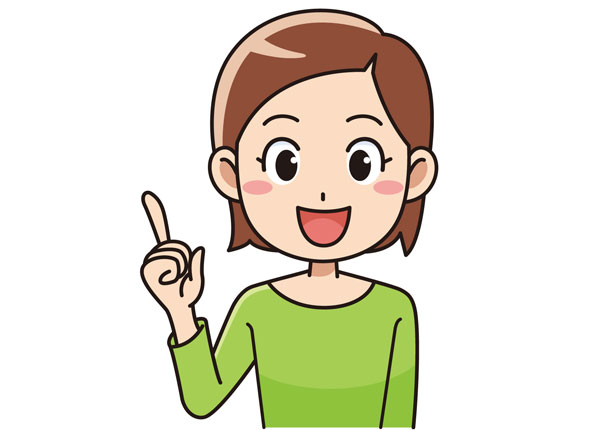 And, how about …
Where the local authority is acting in the capacity of the Court of Protection, they become liable for making up for any Housing Benefit short fall resulting from them failing to provide the relevant information within the three month time frame.
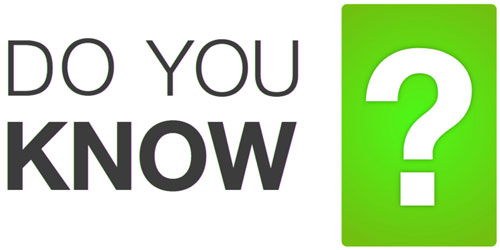 Does anyone have any experience of acting as a DWP appointee?
How we started the report
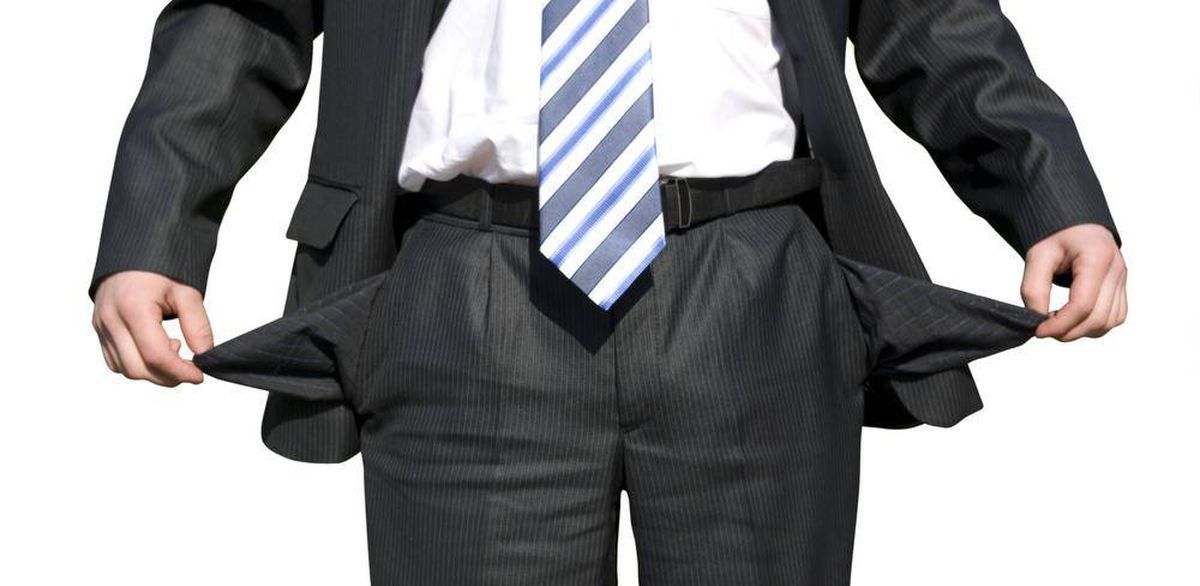 Stop telling us there is no money – our social care system (and the NHS) are being pushed to the edge
Currently looking at people using the assets they have worked for all their life to pay for their own care
This is a shifting of the goal posts
Recognise the need and raise it through taxation
There could be money – the fact there isn’t is a political choice
[Speaker Notes: Liberal Democrats have recently proposed that the NHS and Social Care should be funded via a specific tax 
My perspective is not party political – it is more 
Something needs to be done
Successive governments have encouraged people to work hard and contribute to our national prosperity / buy a house rather than rent so that they can pass an asset on to their children – now they want them to work hard all their life and contribute to our national prosperity so that they can pay for their care when they need it
Recognising the issue and raising the necessary through taxation seems to be a fairer way forward]
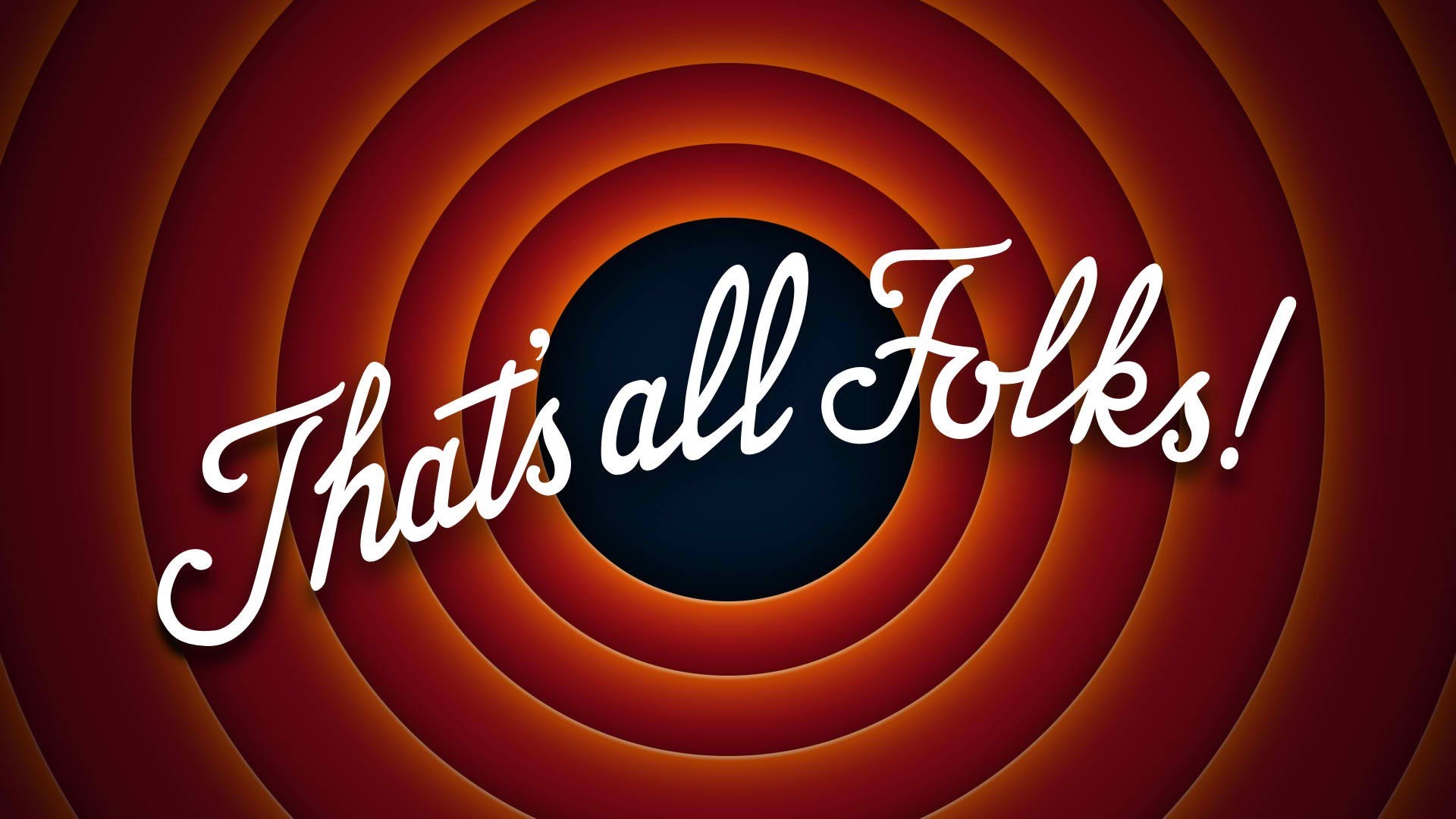